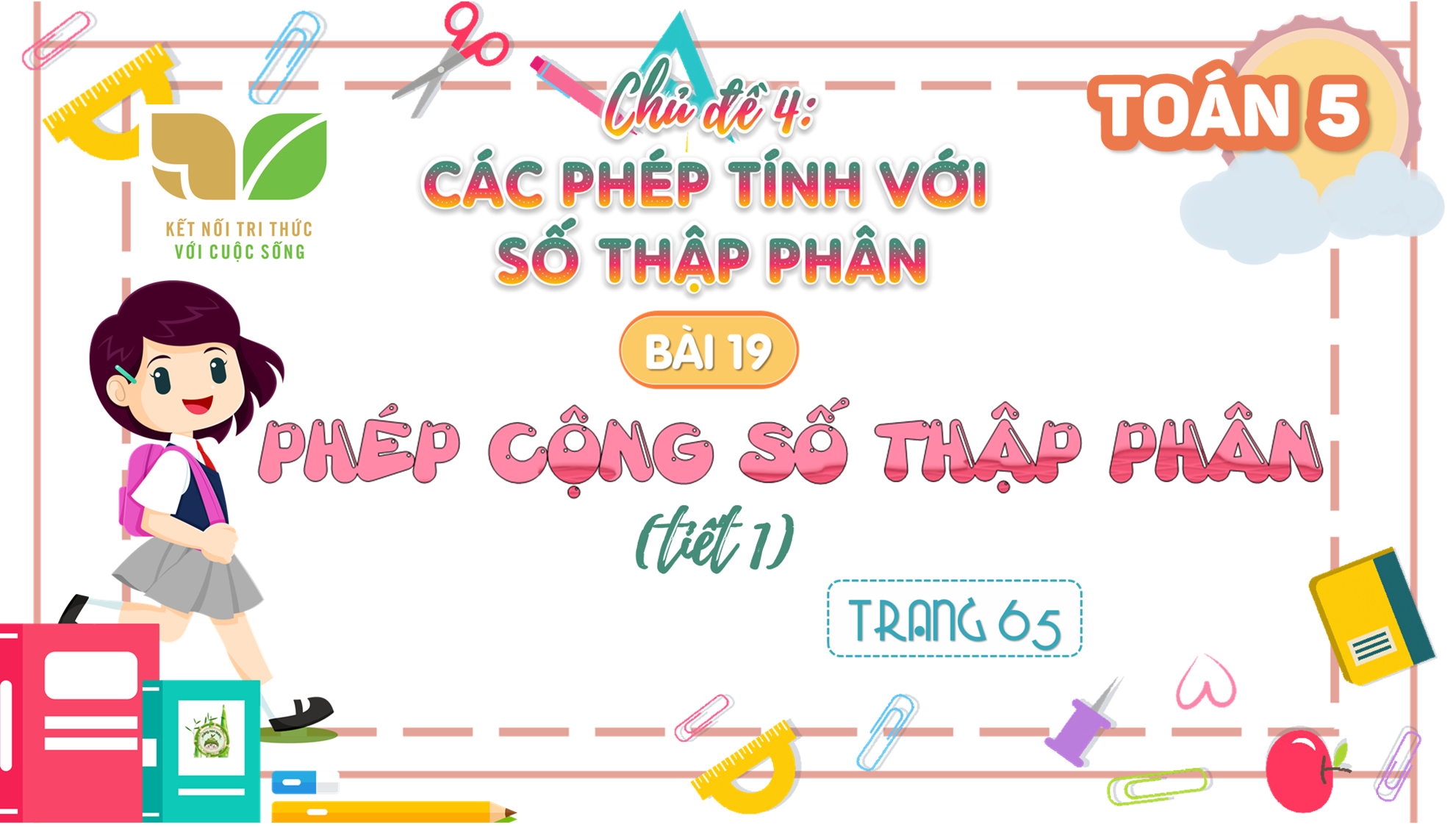 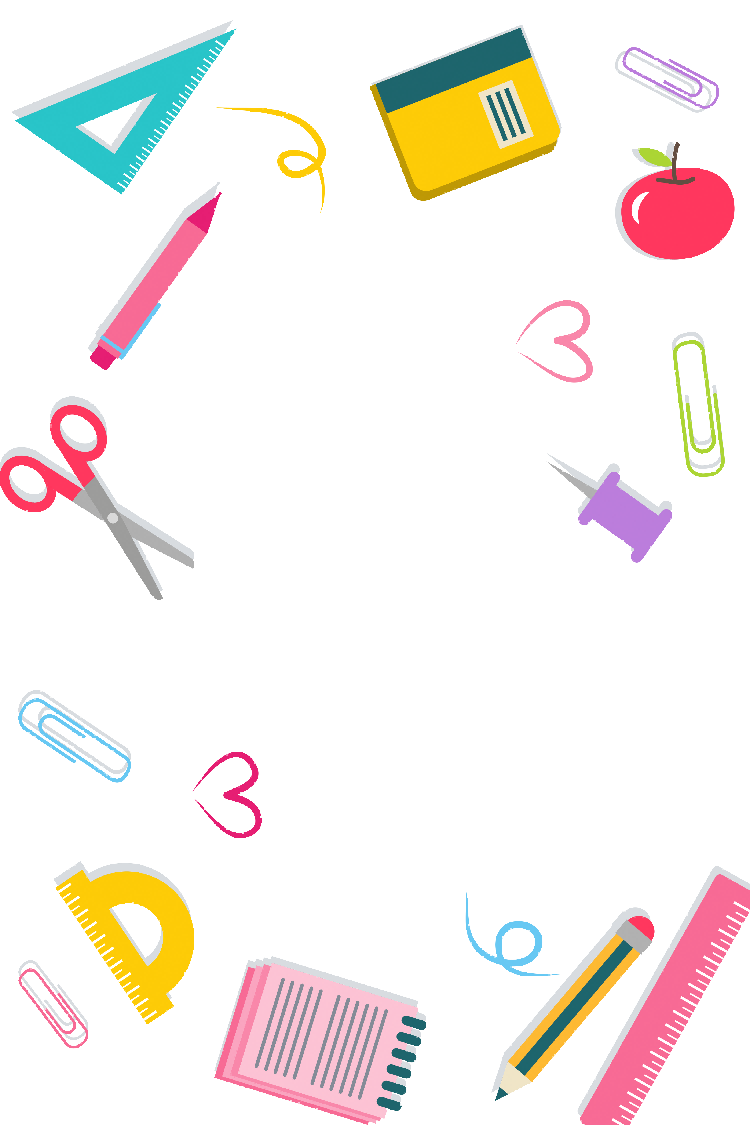 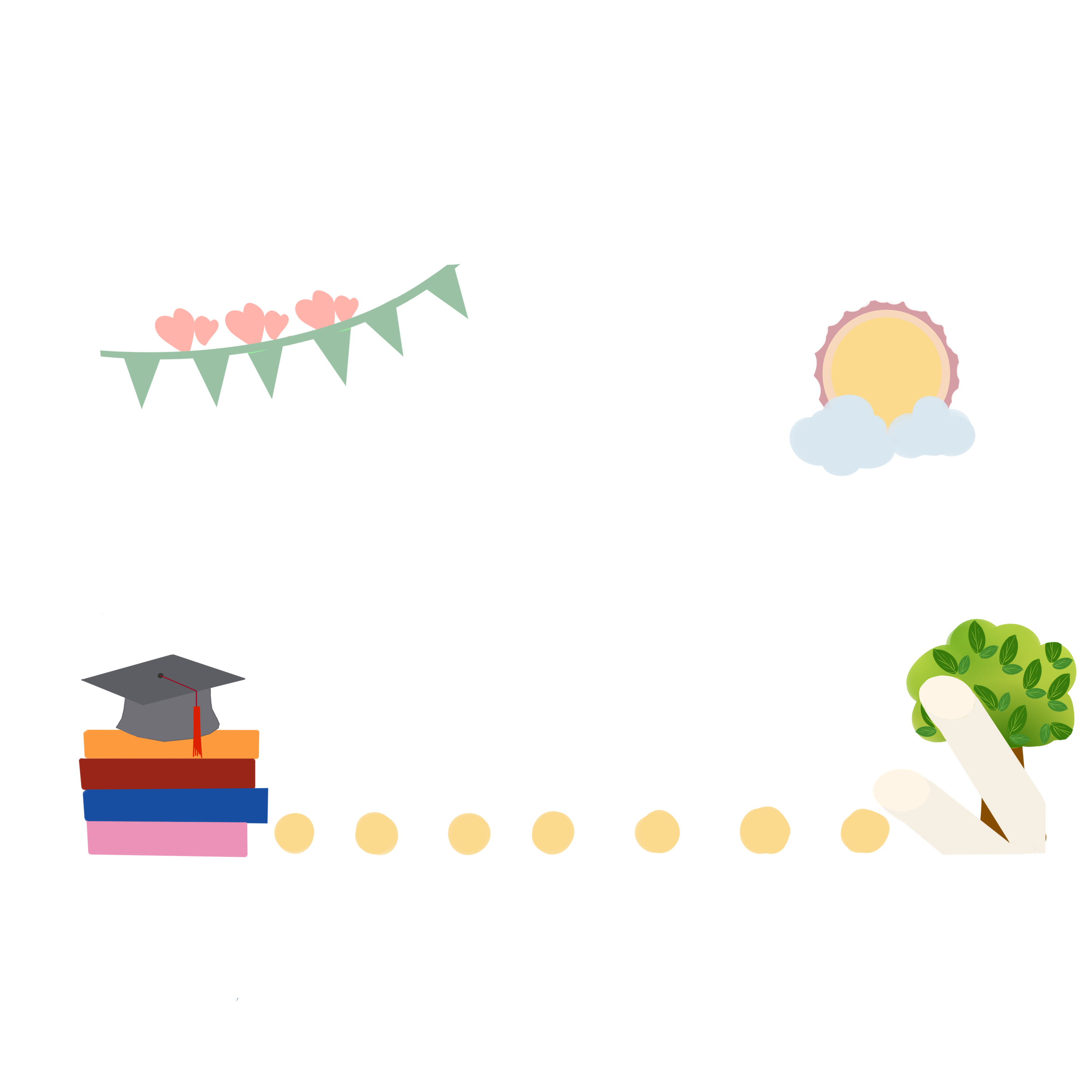 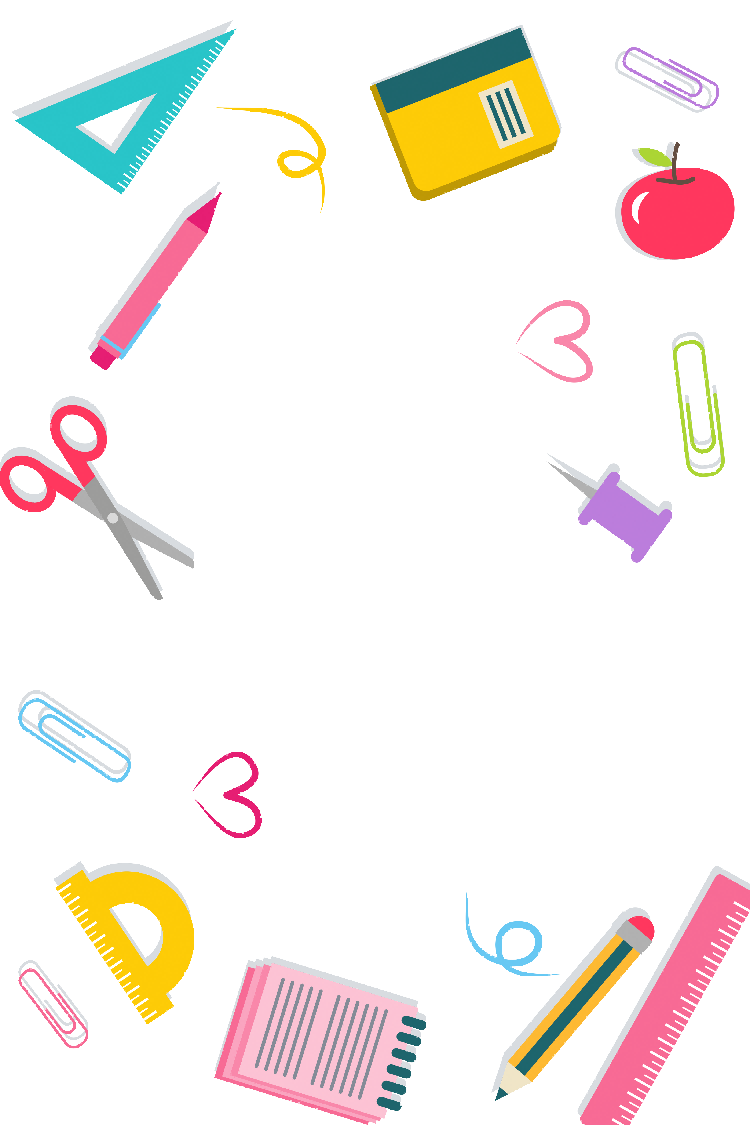 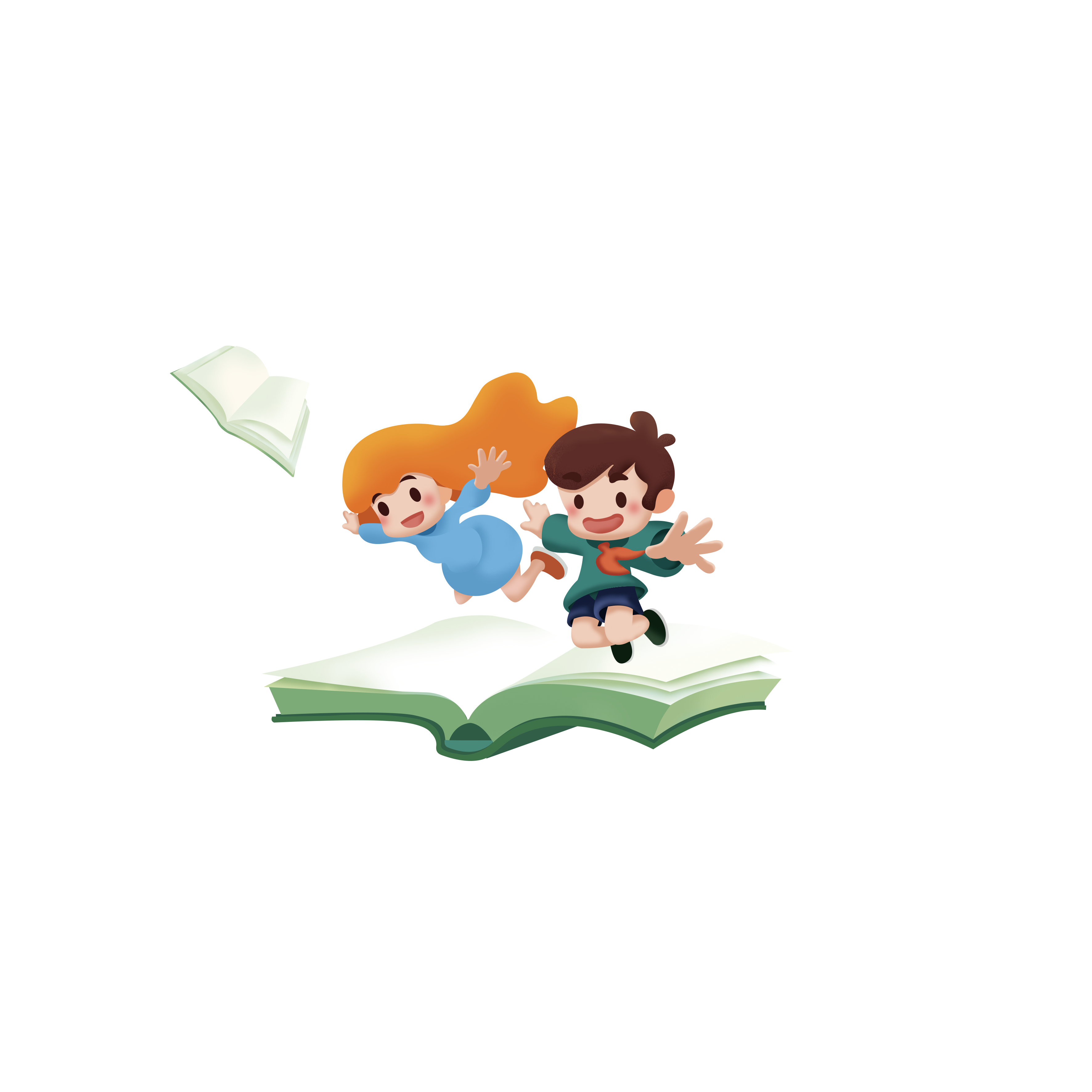 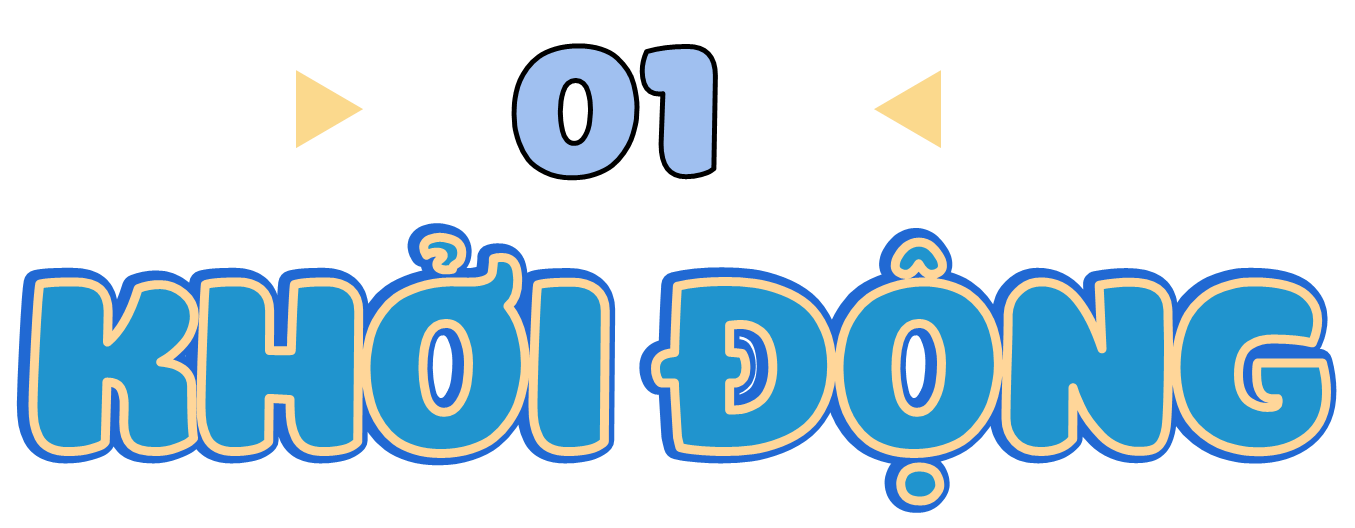 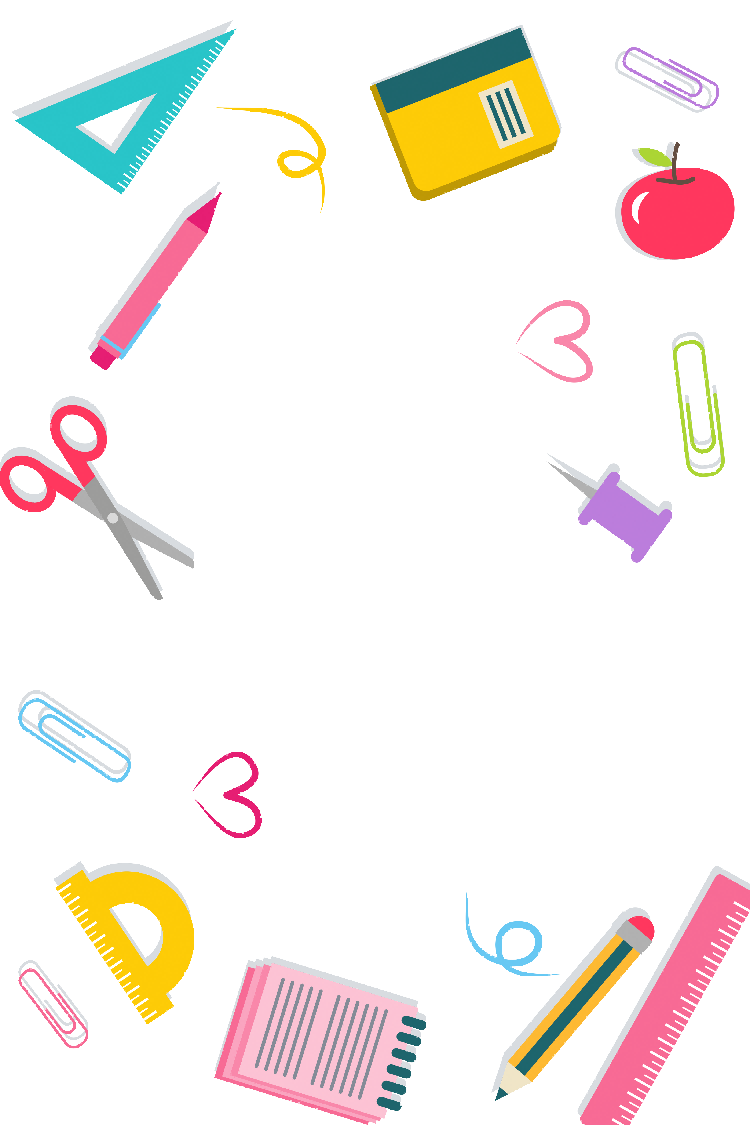 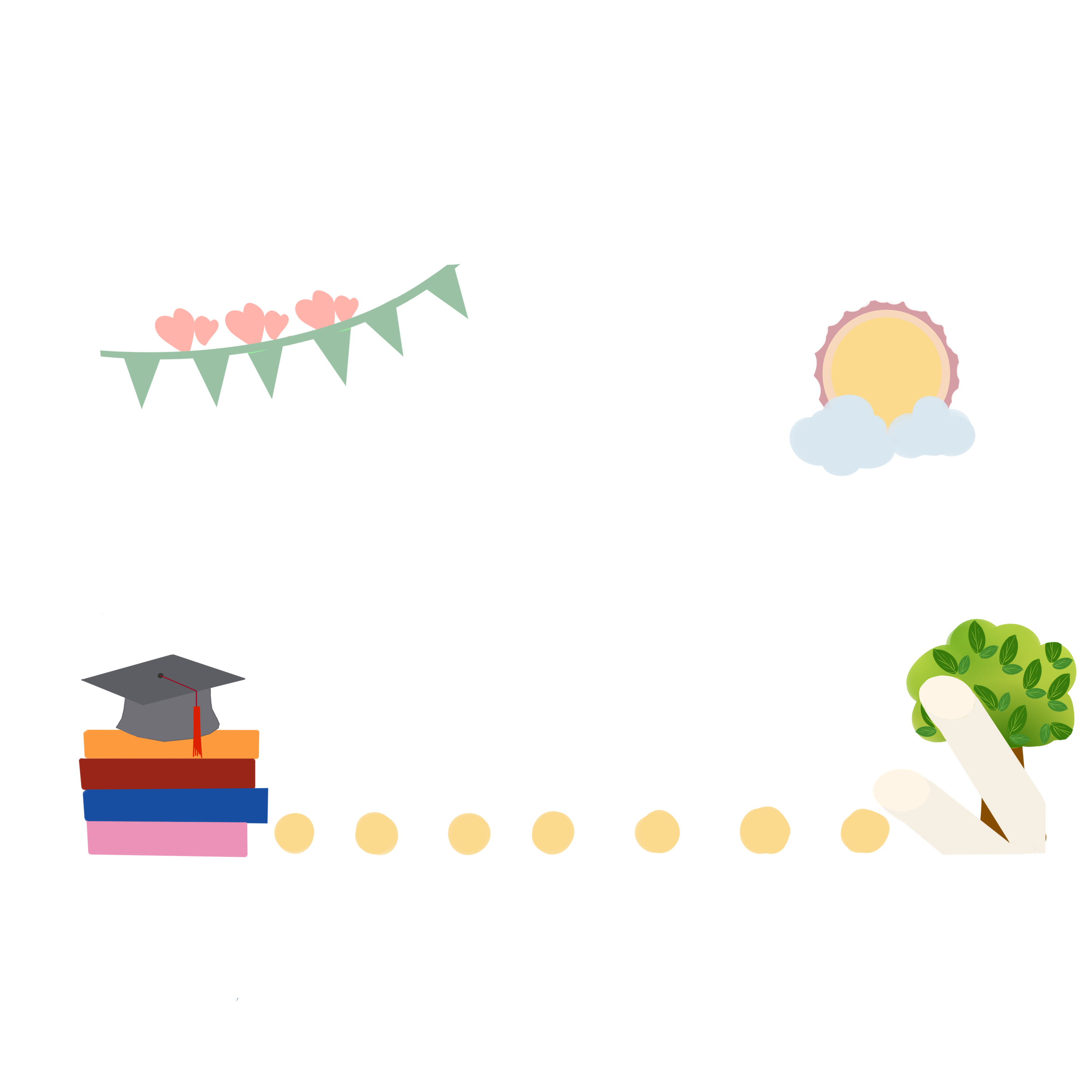 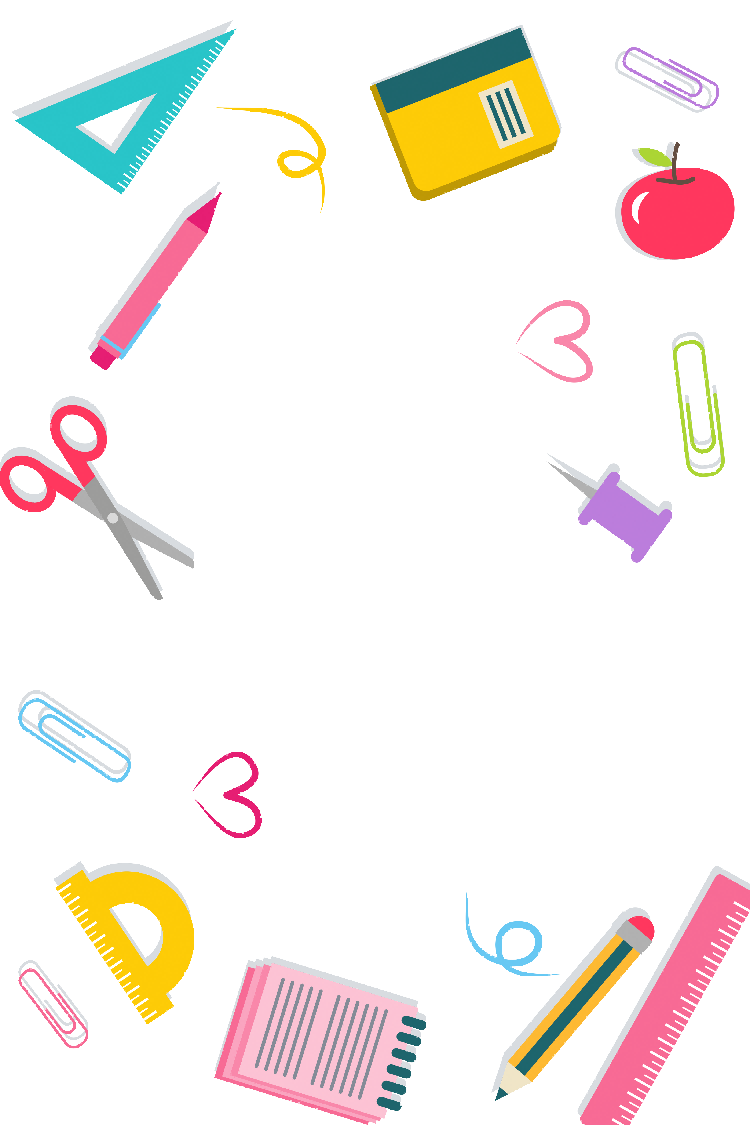 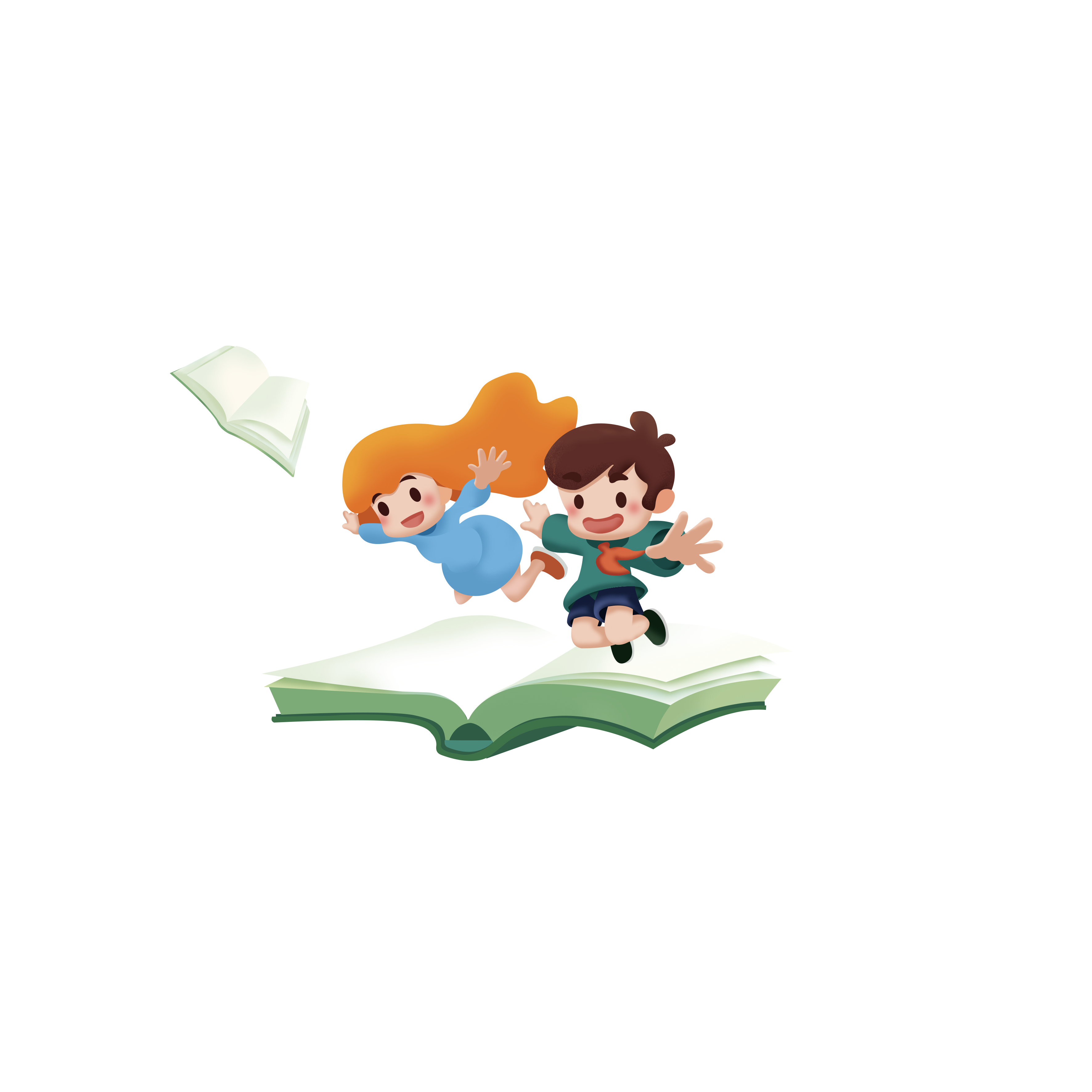 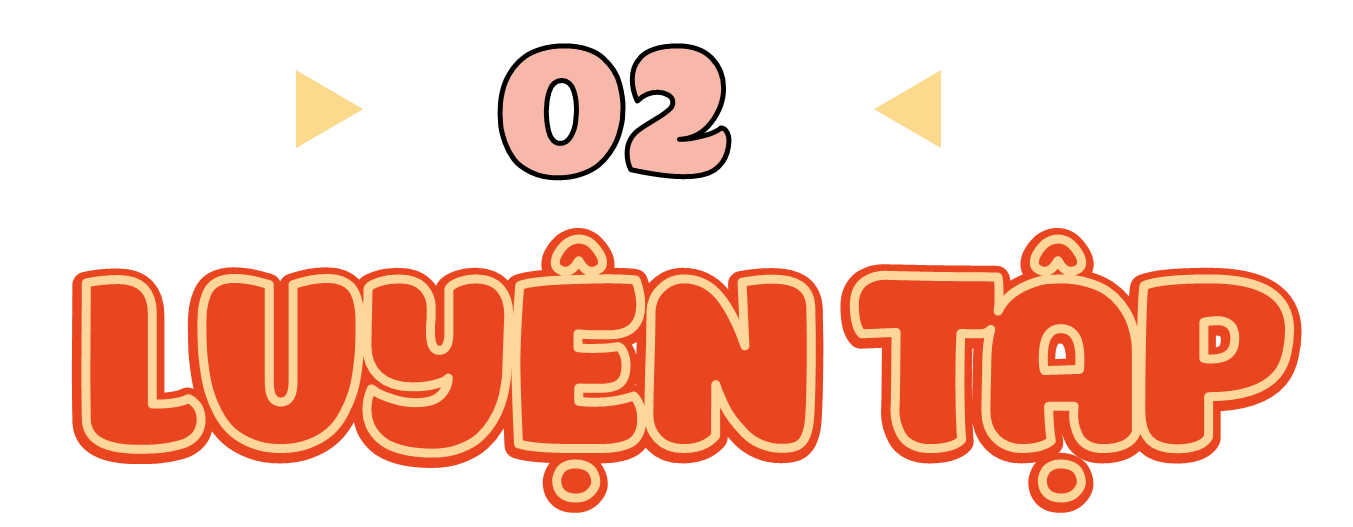 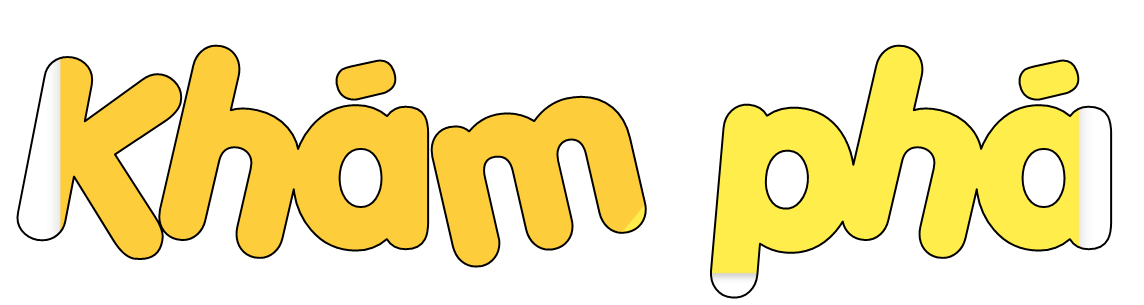 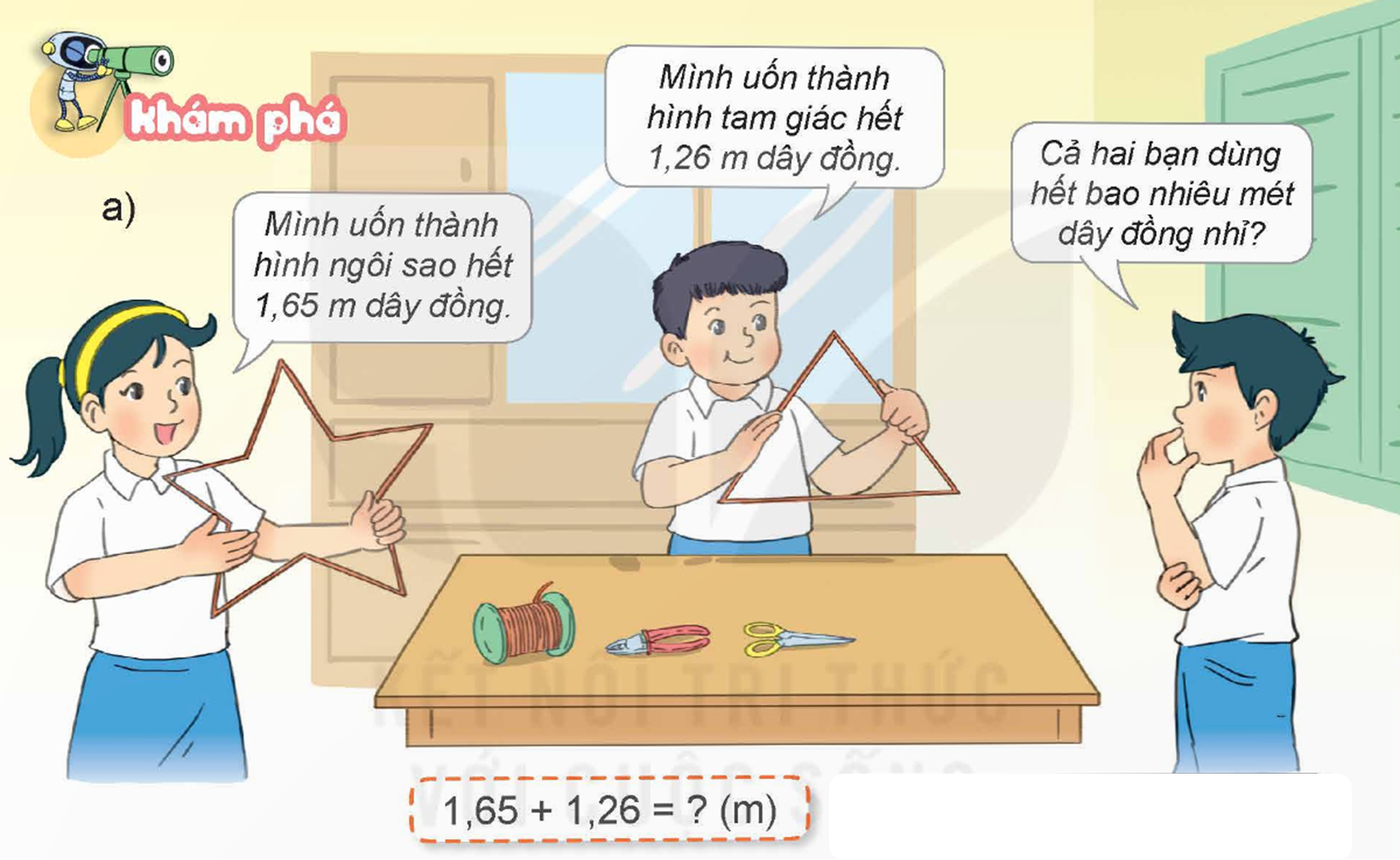 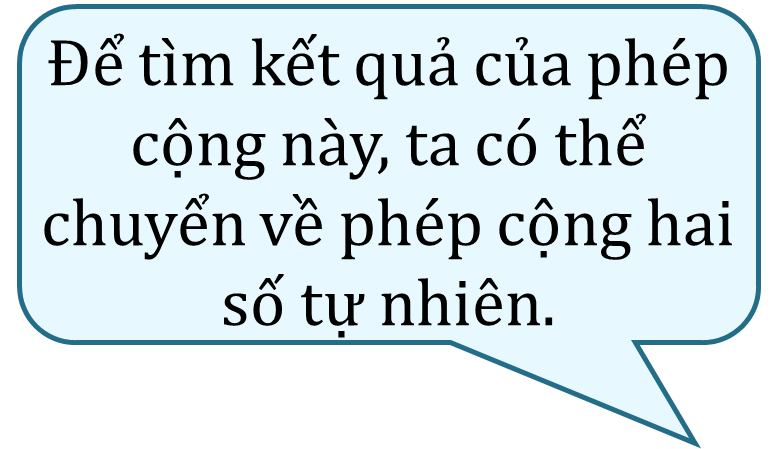 165
- Ta có: 1,65 m = 165 cm
    1,26 m = 126 cm
+
126
291 (cm)
291 (cm)= 2,91 m
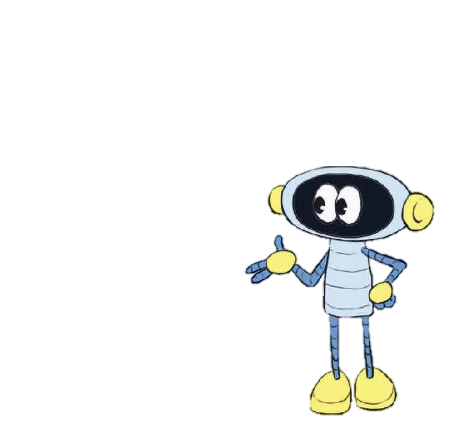 Vậy: 1,65 + 1,26 = 2,91(m)
Ta đặt tính rồi tính như sau:
Đặt tính sao cho các chữ số ở cùng hàng thì thẳng cột
Thực hiện phép cộng như cộng hai số tự nhiên
Viết dấu phẩy ở tổng thẳng cột với các dấu phẩy của hai số hạng
1,65
+
1,26
2,91
b) 24,5 + 3,84 = ?
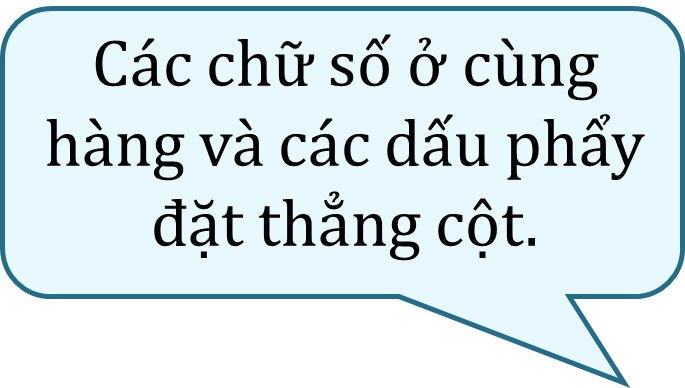 Ta đặt tính rồi tính như sau:
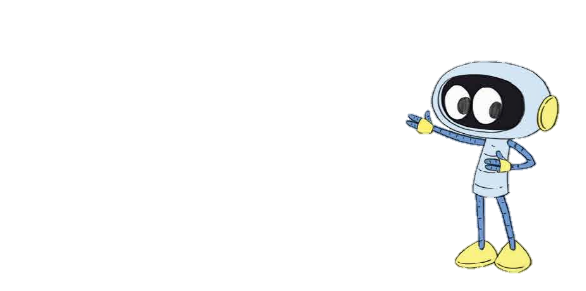 24,5
+
3,84
28,34
Ta đặt tính rồi tính như sau:
Viết số hạng này dưới số hạng kia sao cho các chữ số ở cùng hàng đặt thẳng cột với nhau.
Cộng như cộng hai số tự nhiên.
Viết dấu phẩy ở tổng thẳng cột với các dấu phẩy ở hai số hạng.
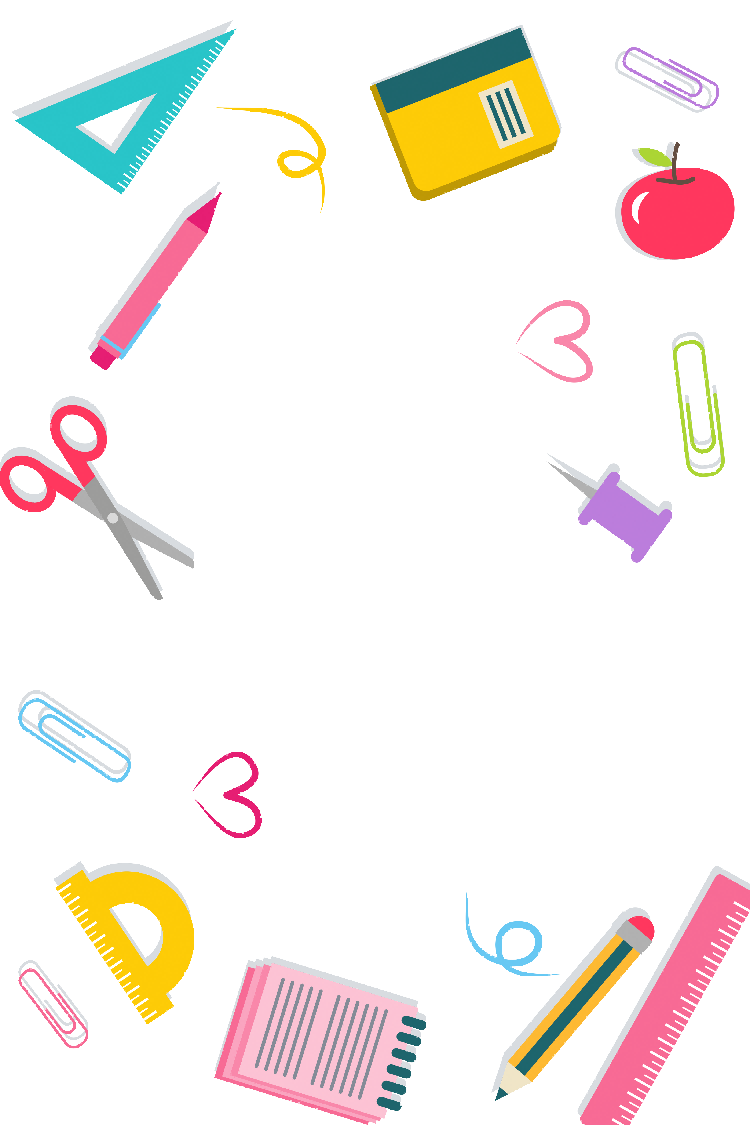 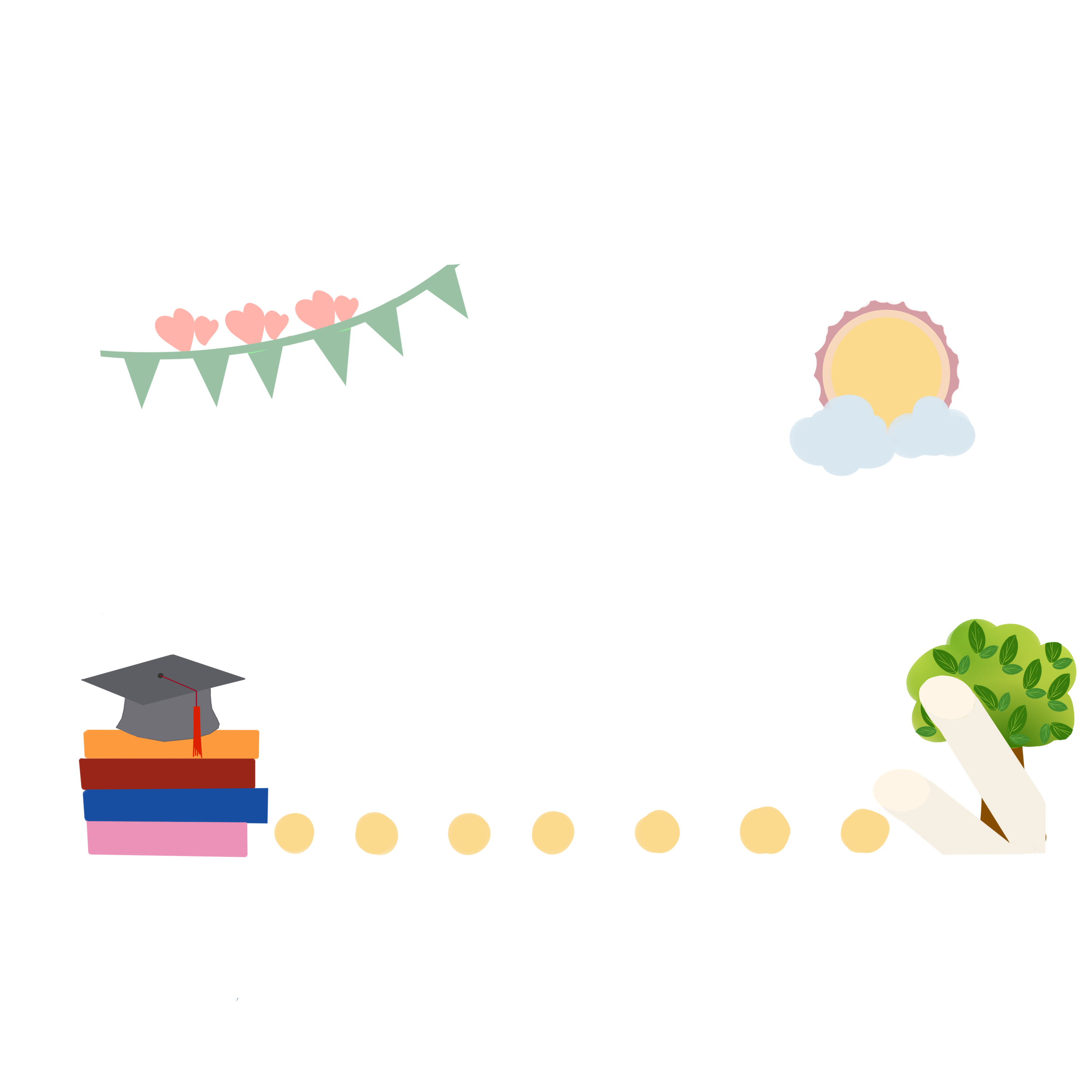 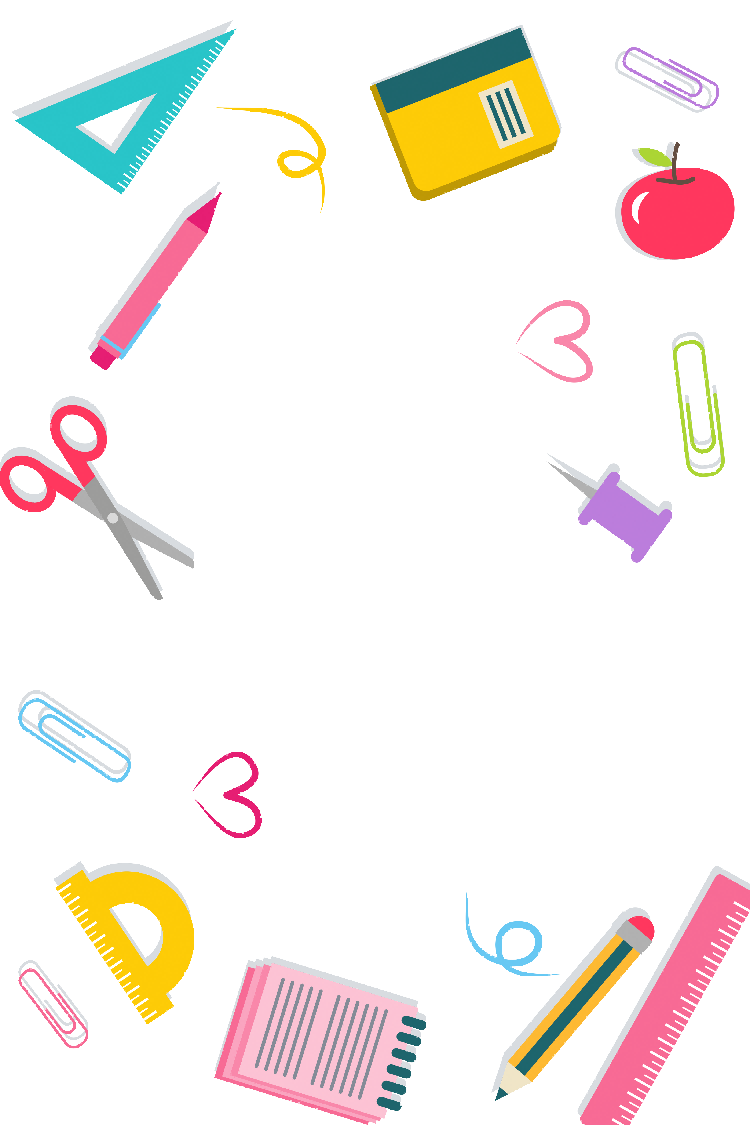 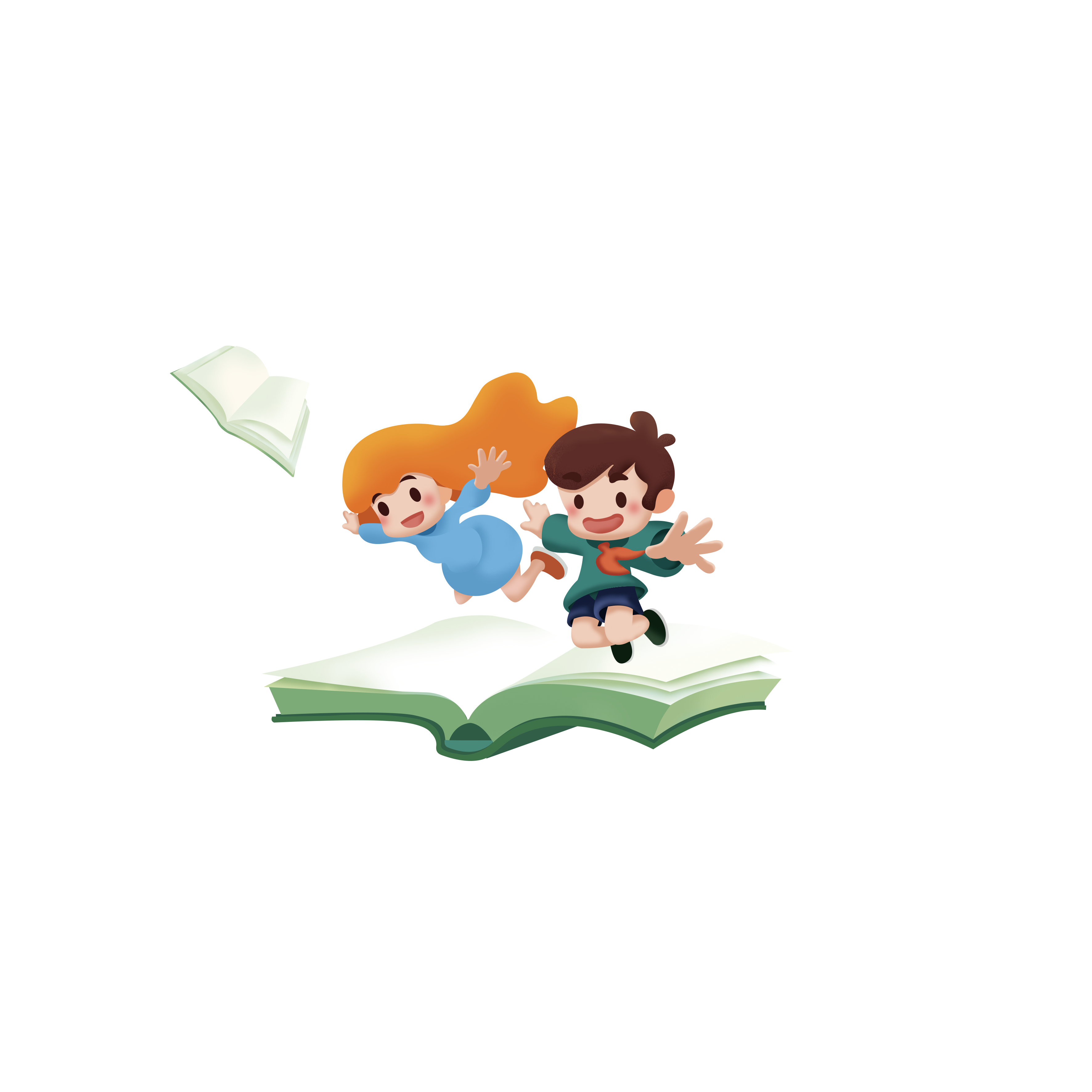 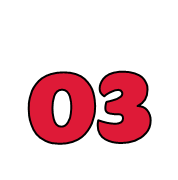 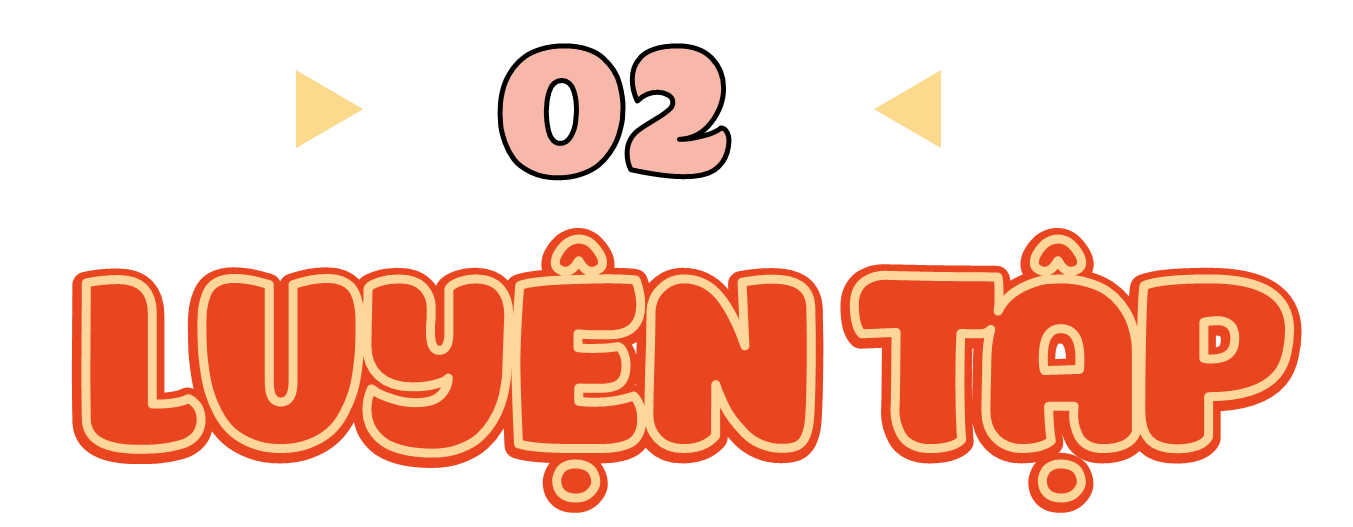 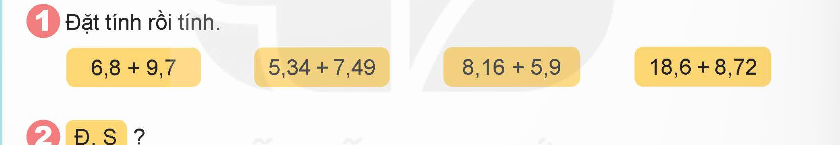 Bài
1
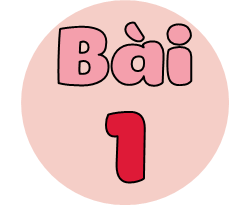 Đặt tính rồi tính
18,6 + 8,72
5,34 + 7,49
8,16 + 5,9
6,8 + 9,7
18,6
8,16
5,34
6,8
+
+
+
+
8,72
5,9
7,49
9,7
27,32
12,83
16,5
14,06
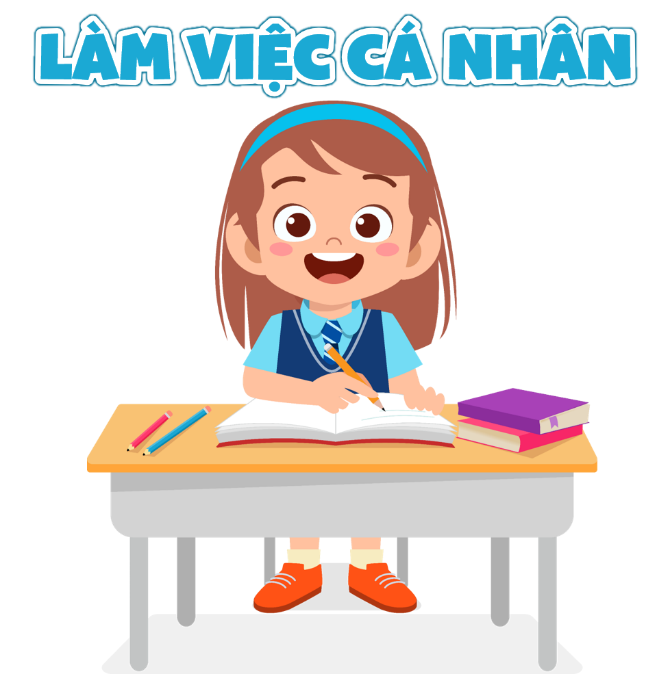 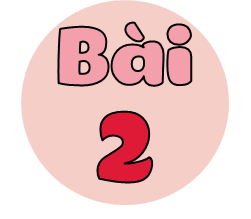 Đ,S?
6,53
2,45
5,4
+
+
+
12,8
4,37
3,9
S
Đ
S
78,1
8,13
6,82
Sửa
5,4
6,53
+
+
3,9
12,8
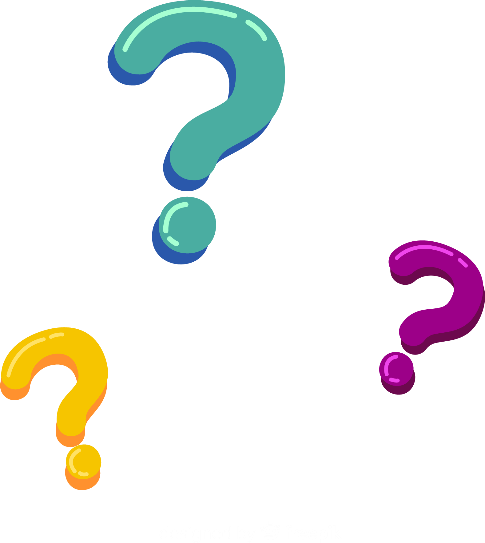 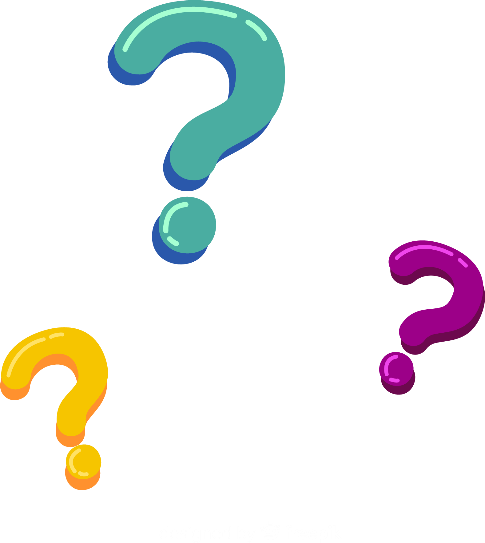 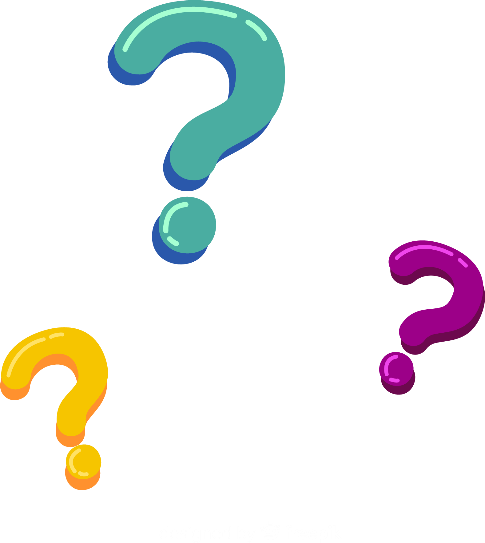 19,33
9,3
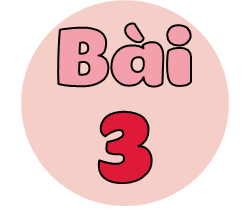 Mai cùng mẹ đi siêu thị mua quả dưa hấu cân nặng 4,65 kg và quả mít cân nặng 5,8 kg. Hỏi cả quả dưa hấu và quả mít cân nặng bao nhiêu ki-lô-gam?
Tóm tắt:
Quả dưa hấu: 4,65 kg
Quả mít: 5,8 kg
Quả dưa hấu và quả mít: ? kg
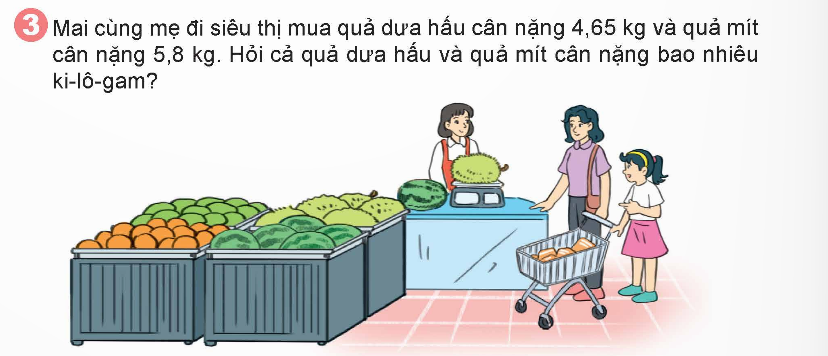 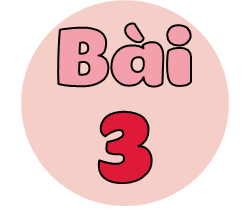 Mai cùng mẹ đi siêu thị mua quả dưa hấu cân nặng 4,65 Kg và quả mít cân nặng 5,8 Kg. Hỏi cả quả dưa hấu và quả mít cân nặng bao nhiêu ki-lô-gam?
Bài giải:
Cả quả dưa hấu và quả mít cân nặng bao nhiêu ki-lô-gam là:
4,65 + 5,8 = 10,45 (kg)
Đáp số: 10,45 kg
Tóm tắt:
Quả dưa hấu: 4,65 kg
Quả mít: 5,8 kg
Quả dưa hấu và quả mít: ? kg
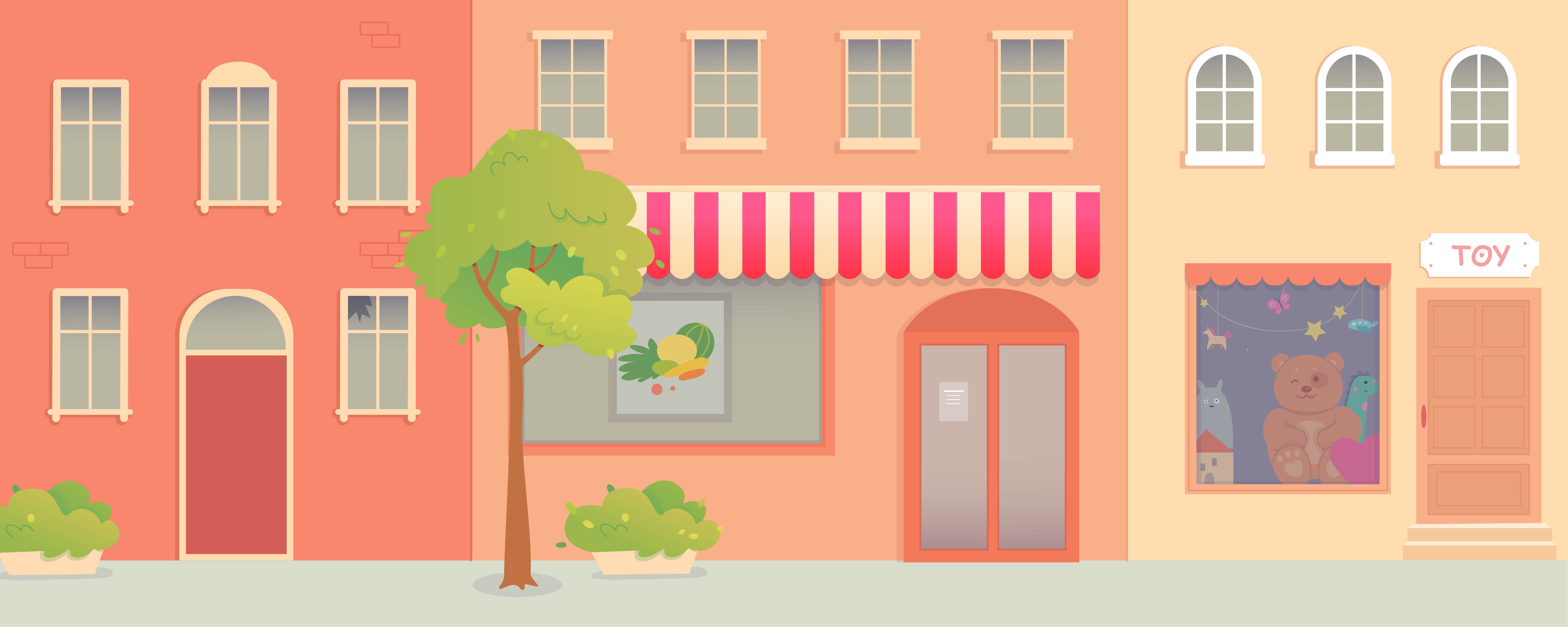 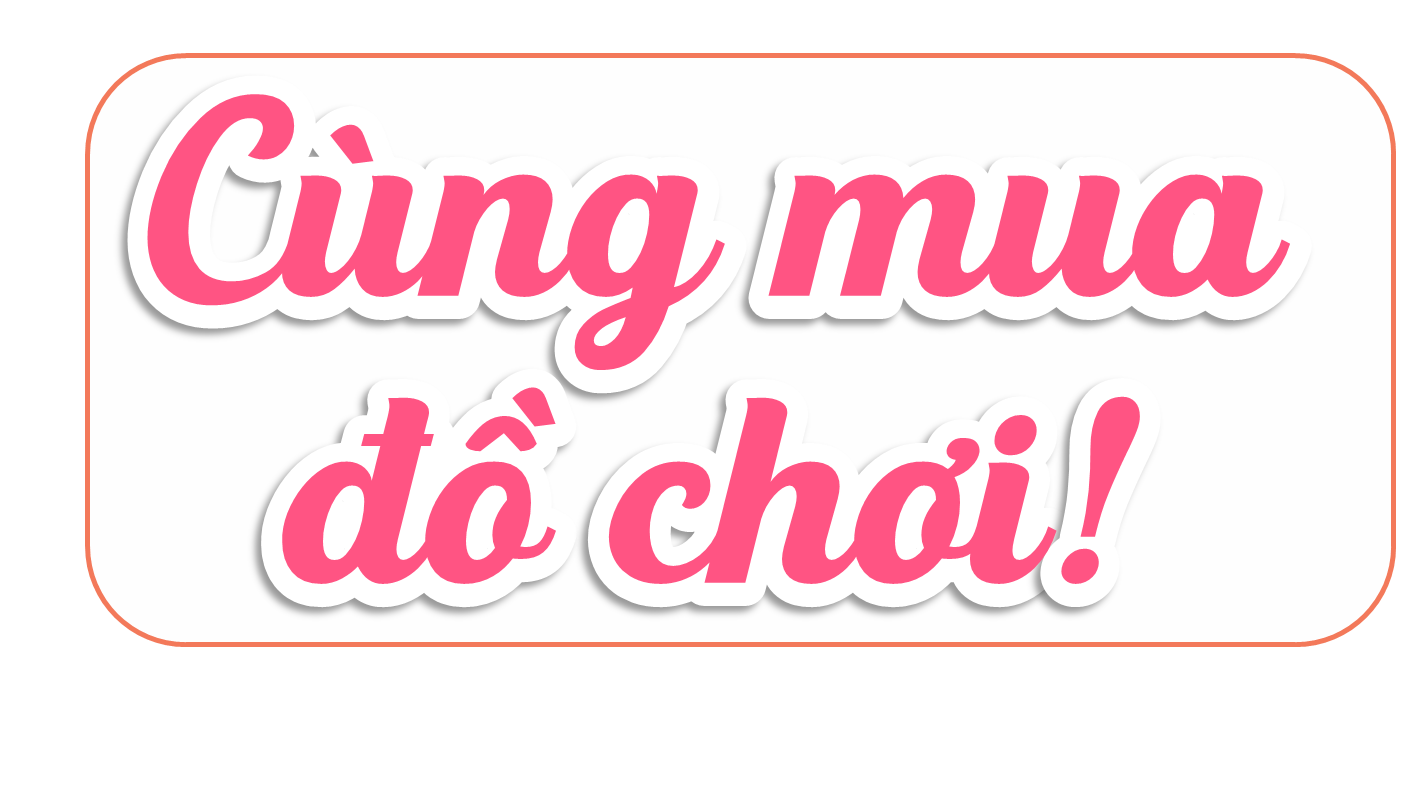 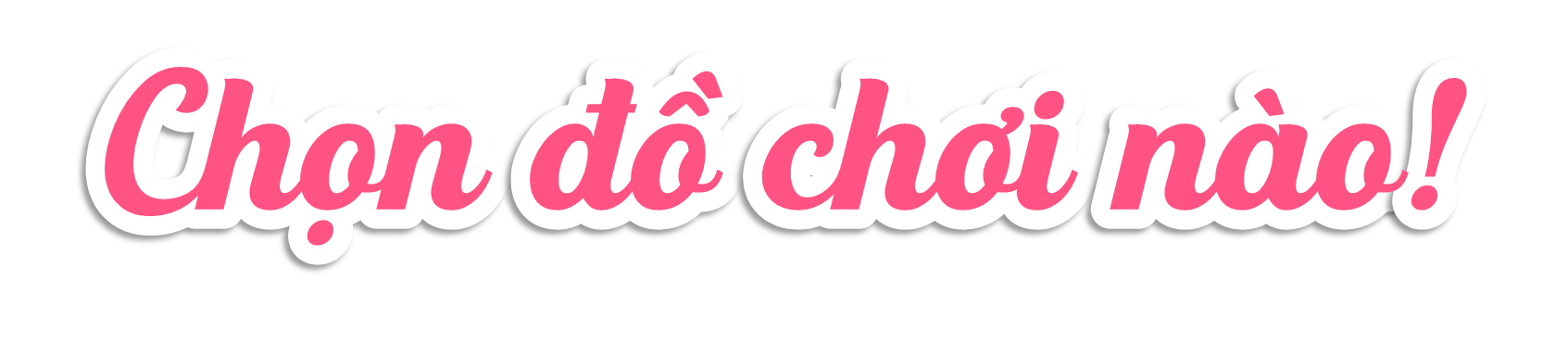 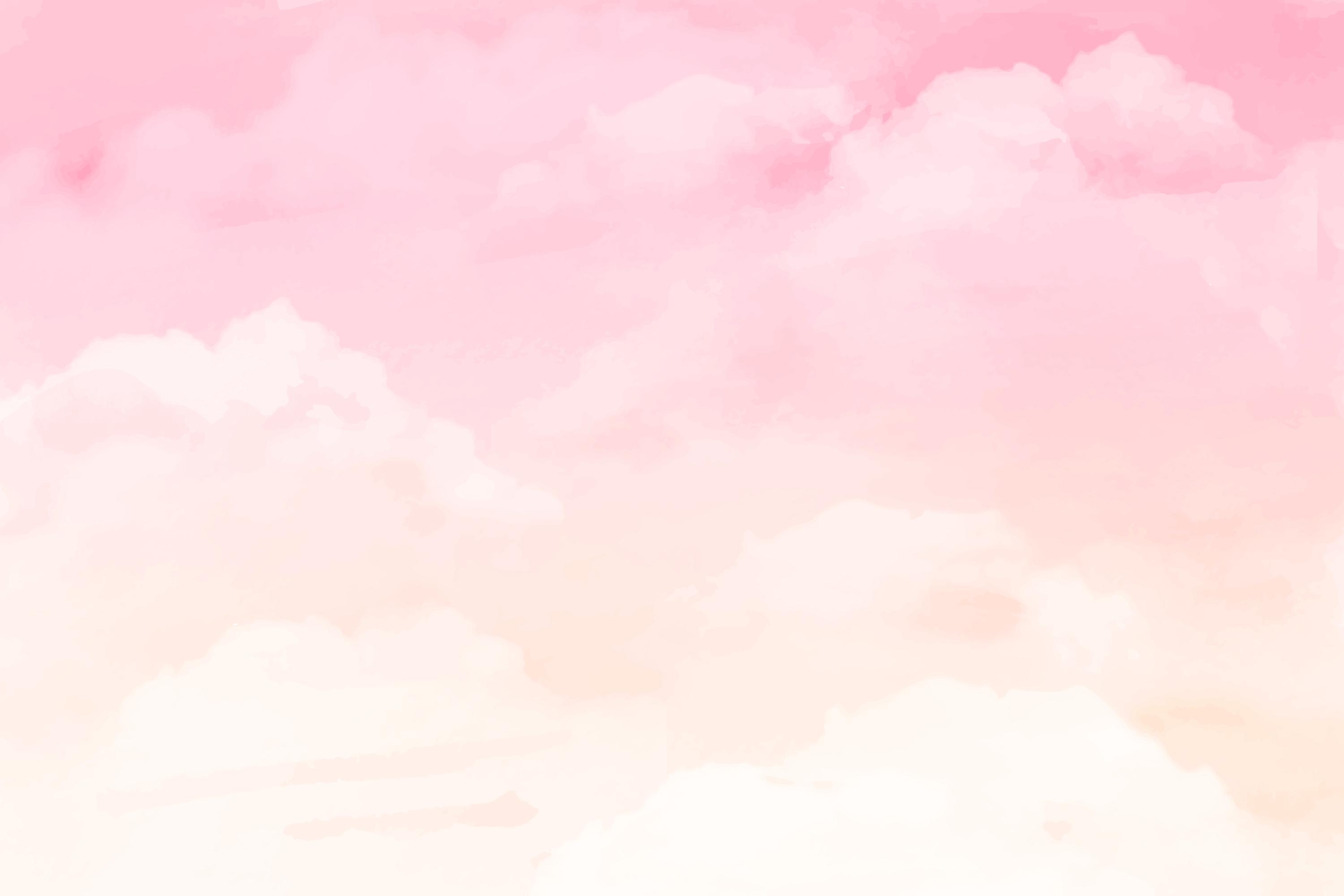 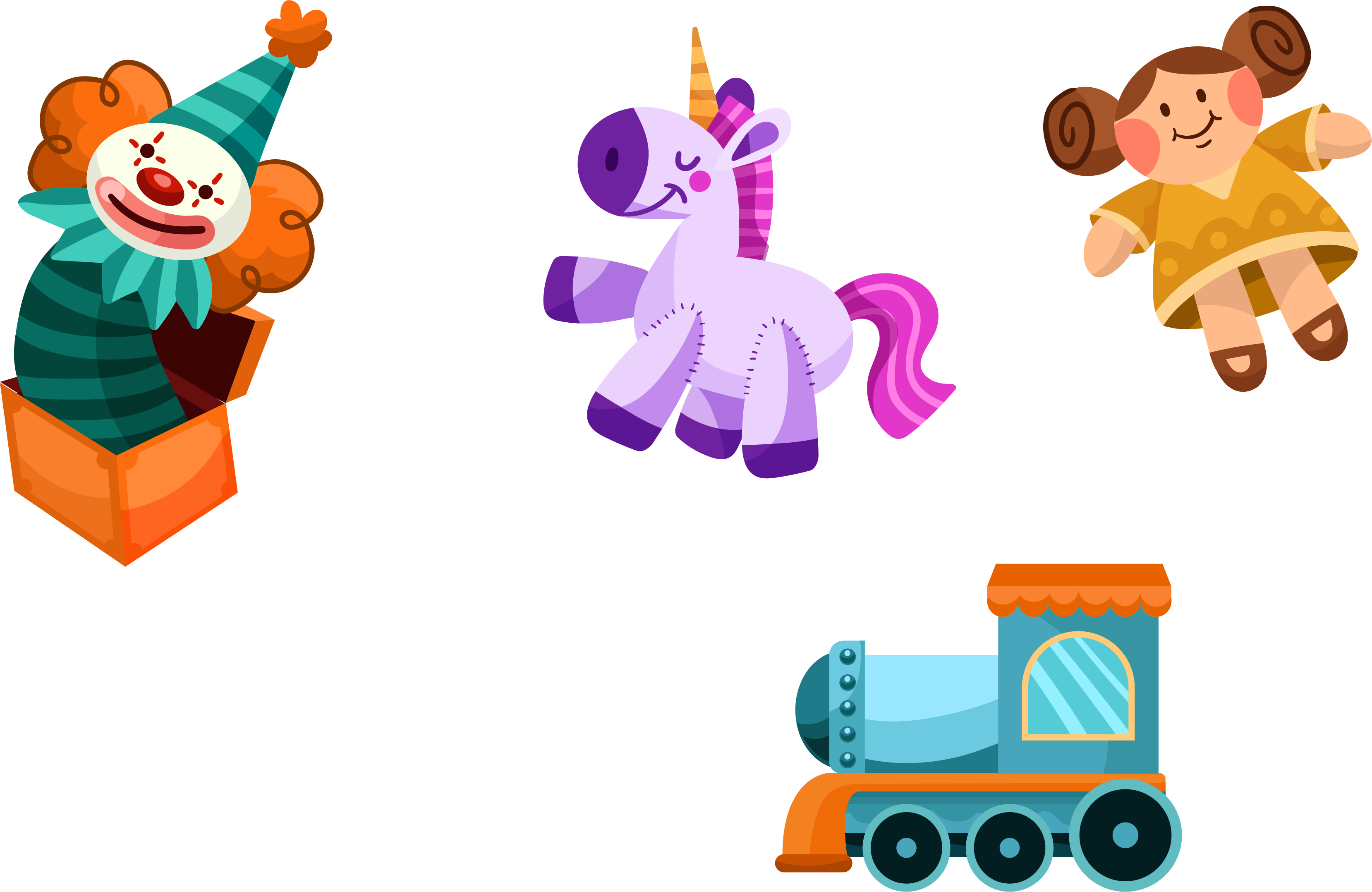 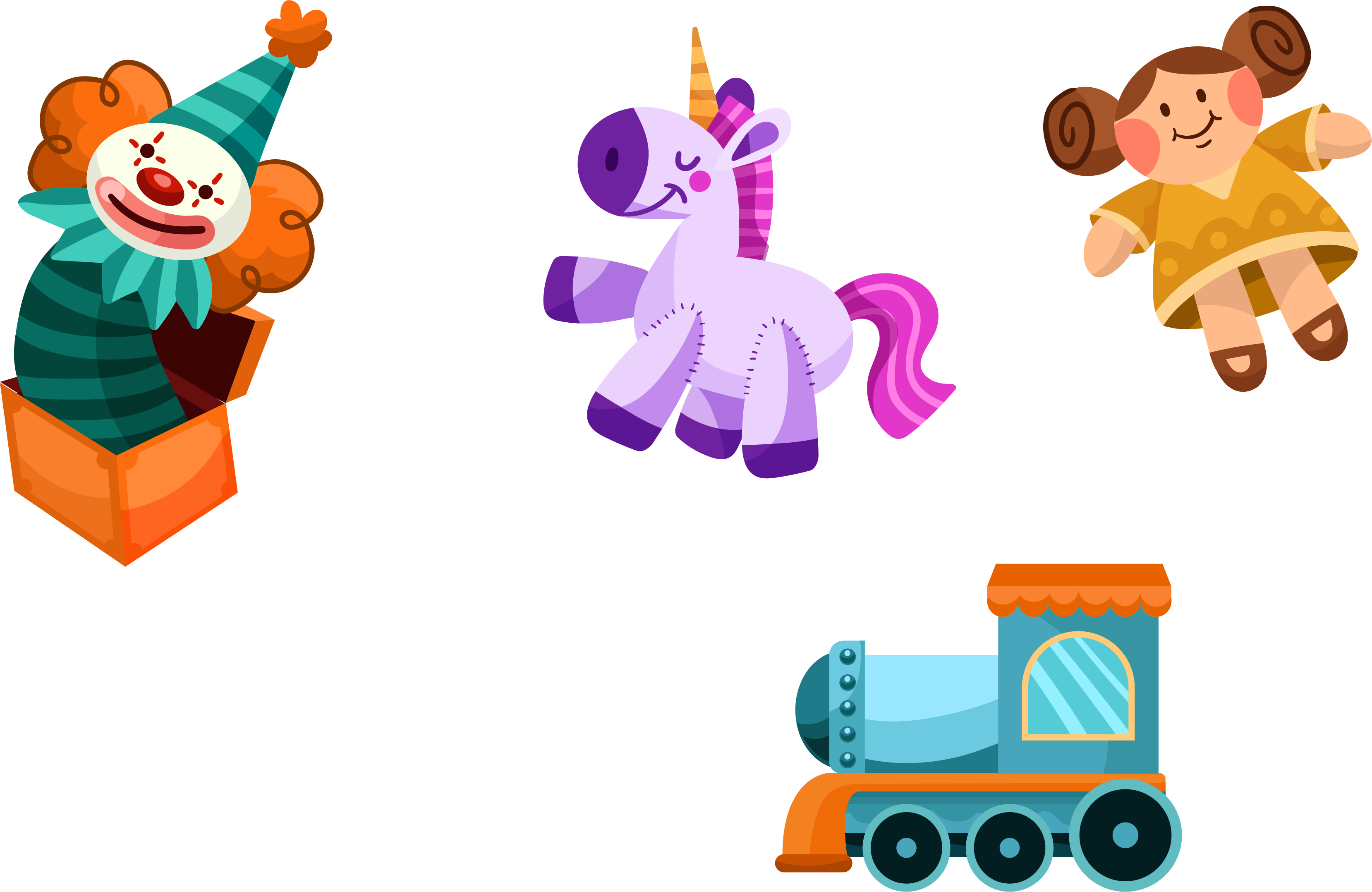 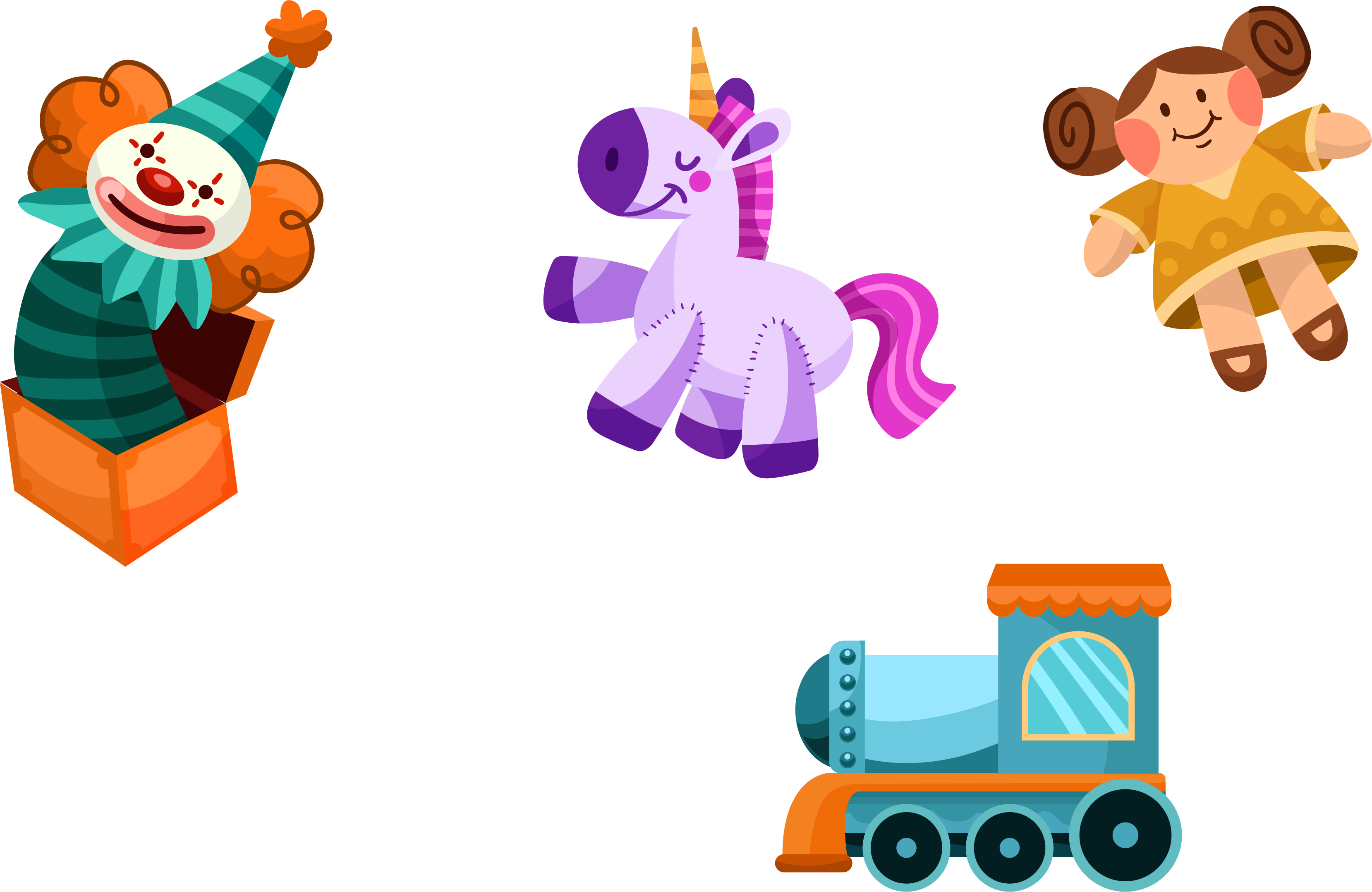 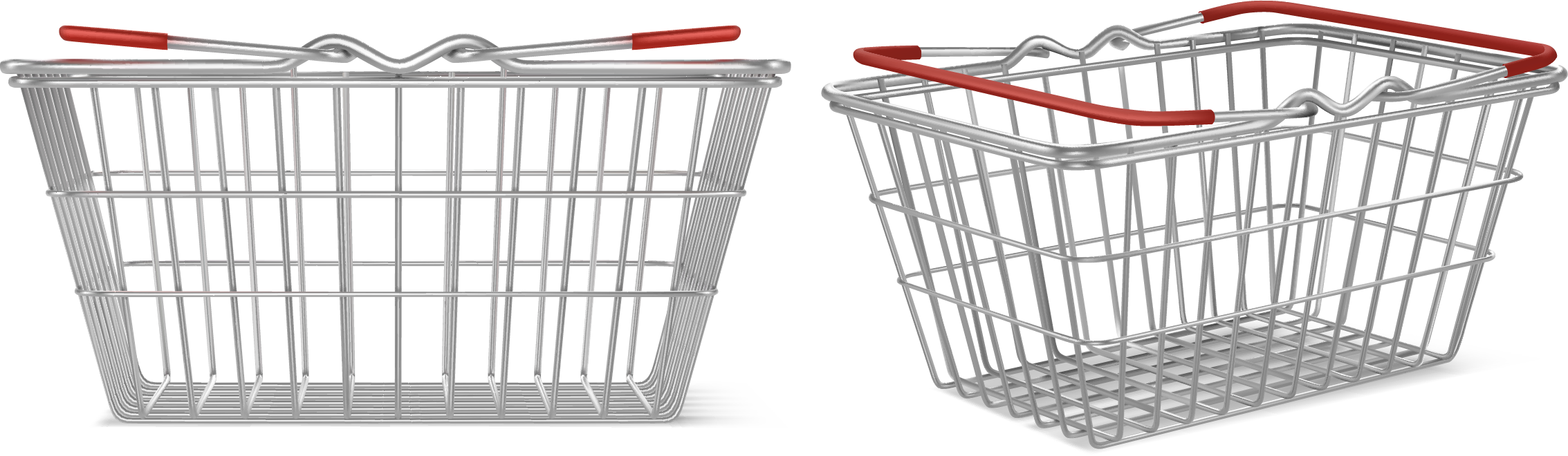 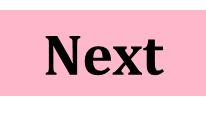 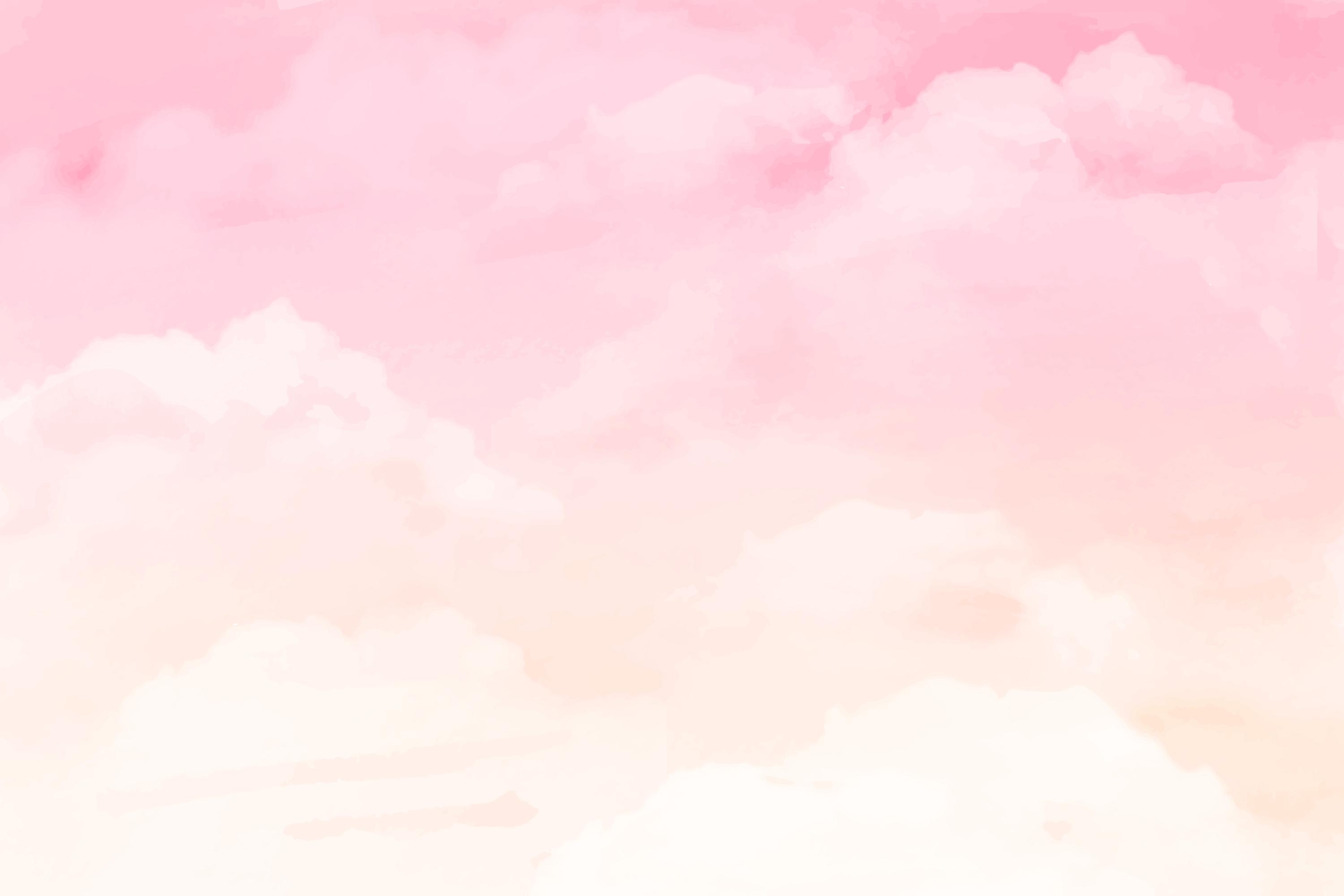 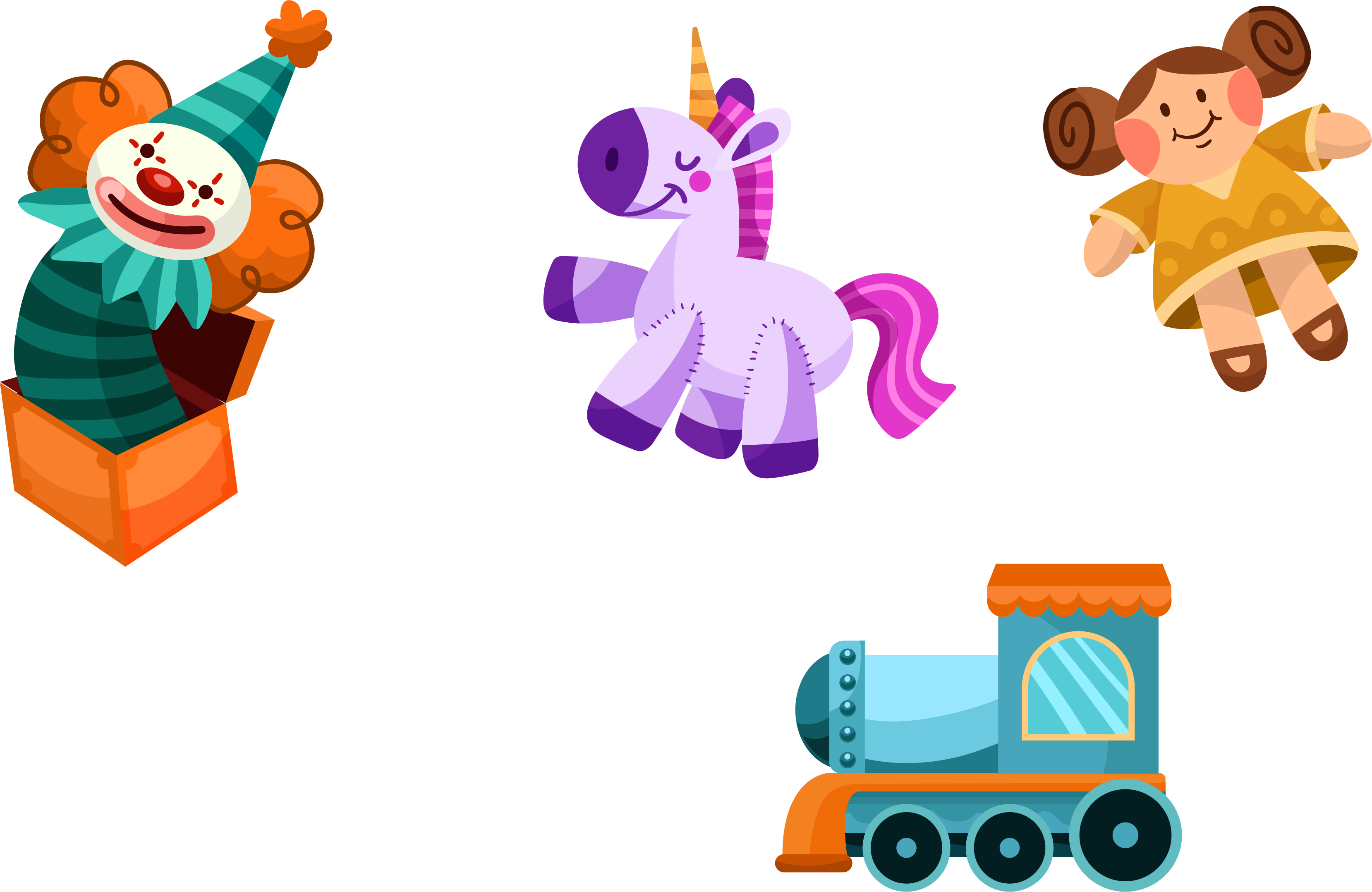 *
3,42 + 3,09 =?
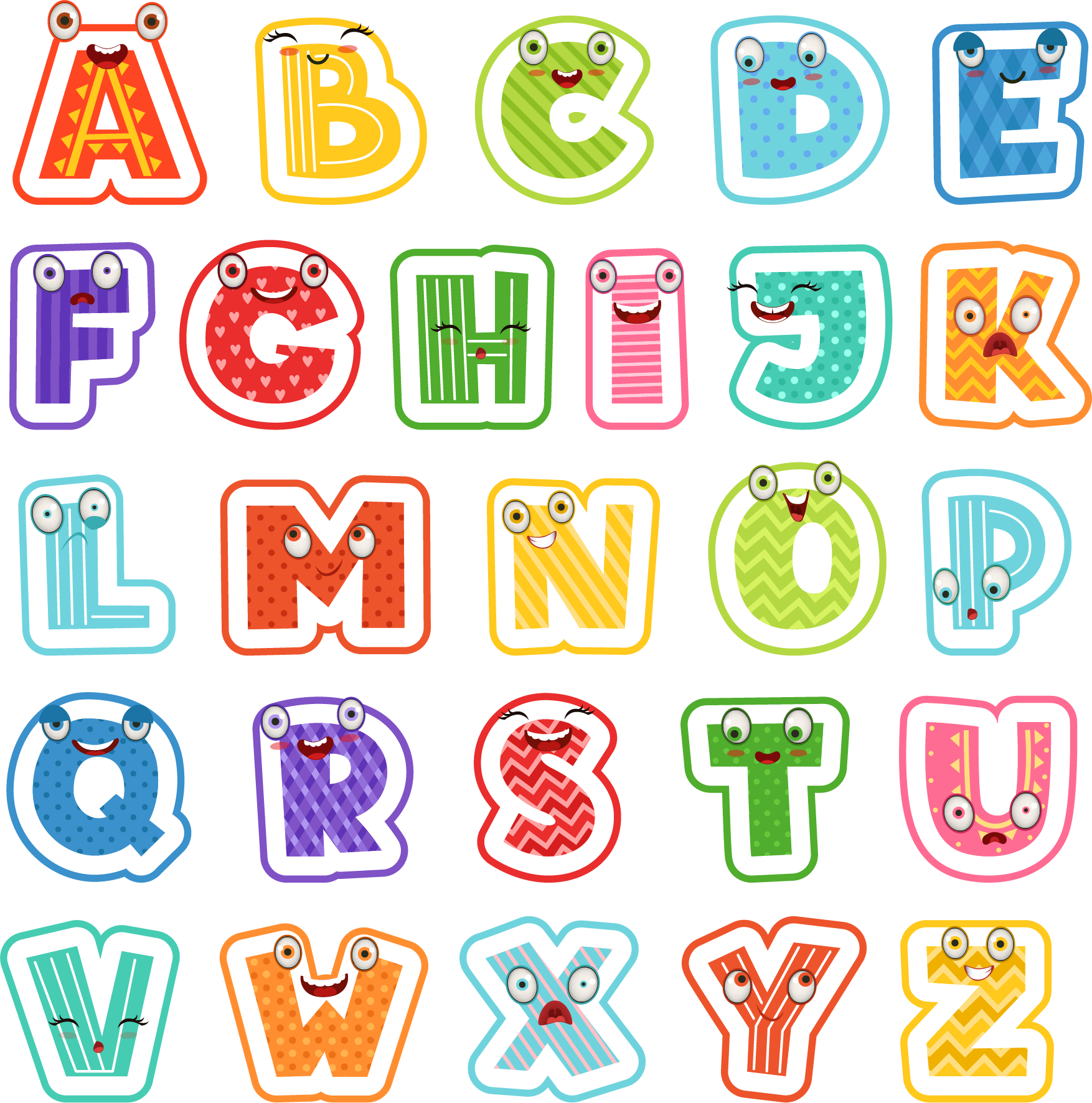 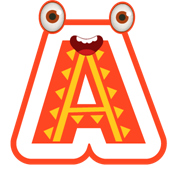 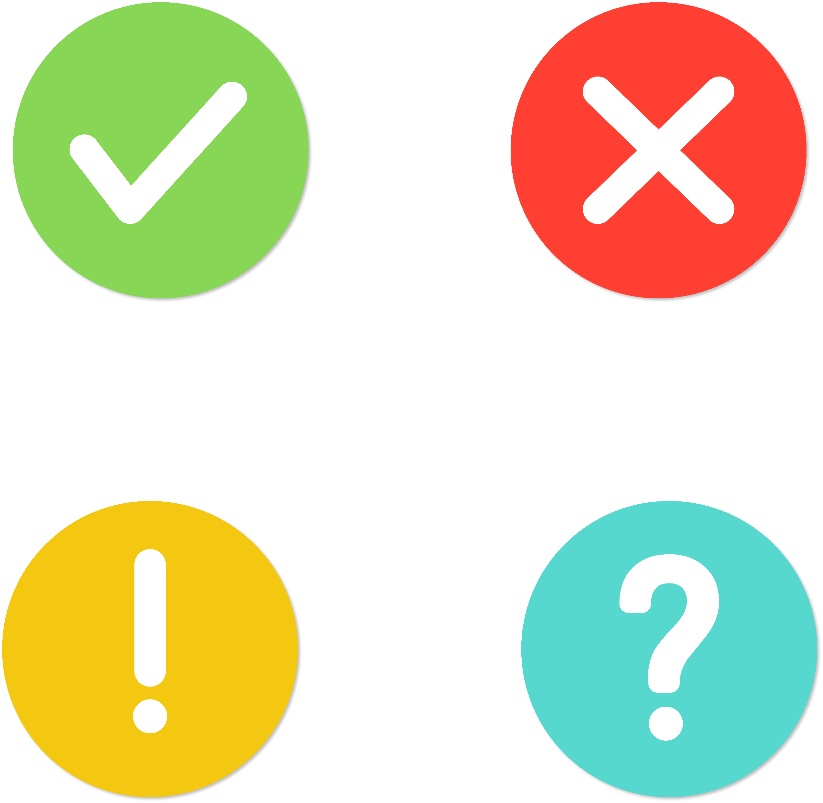 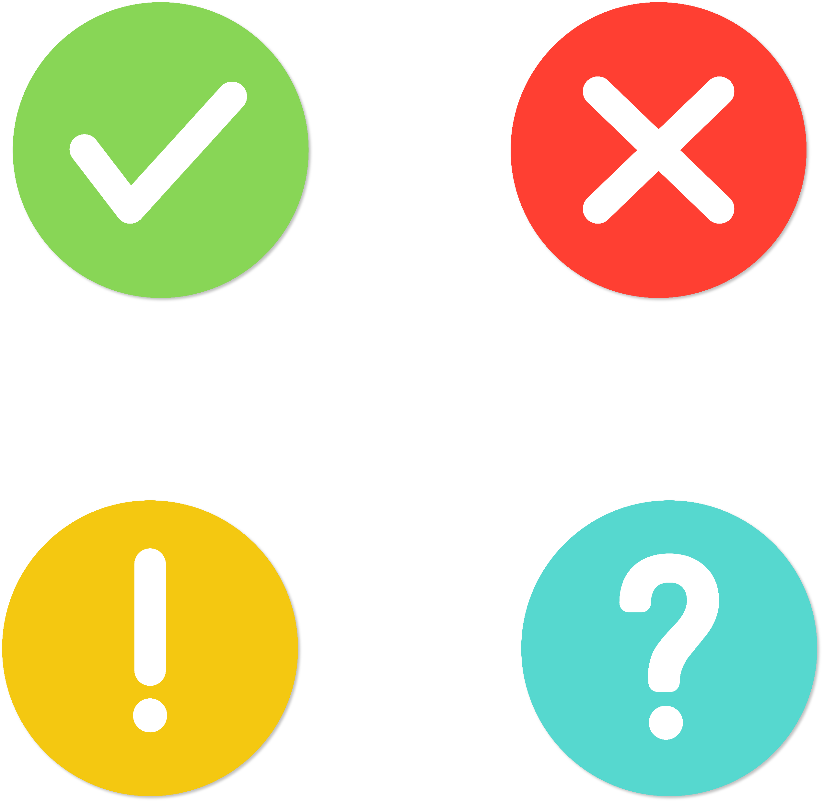 64,1
6,51
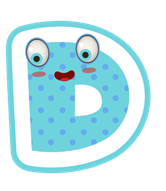 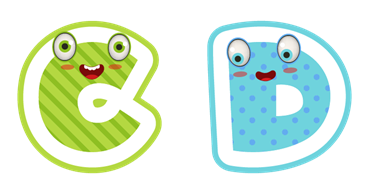 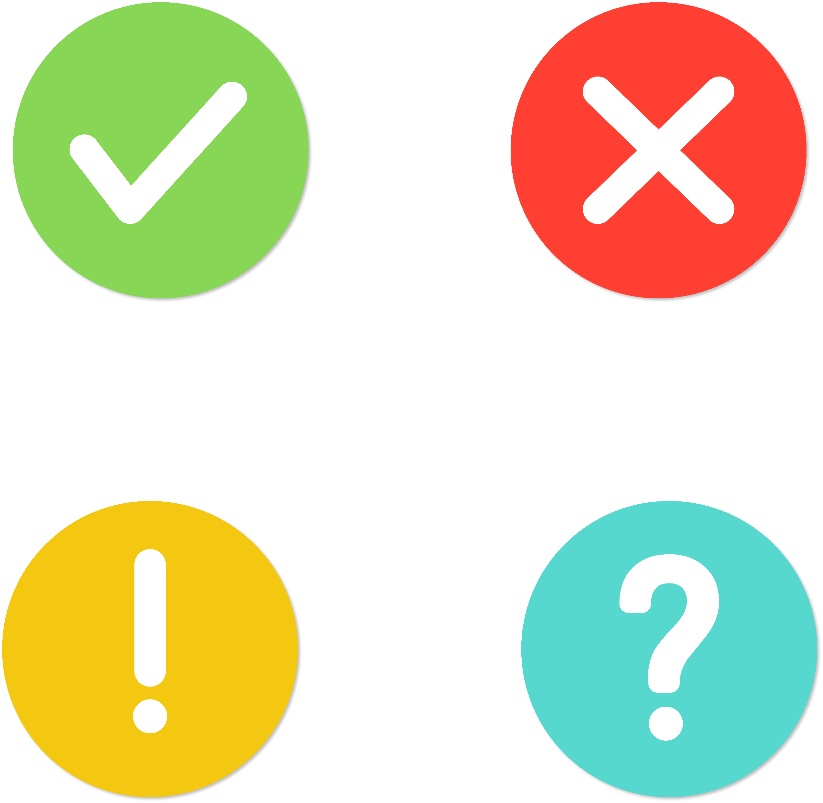 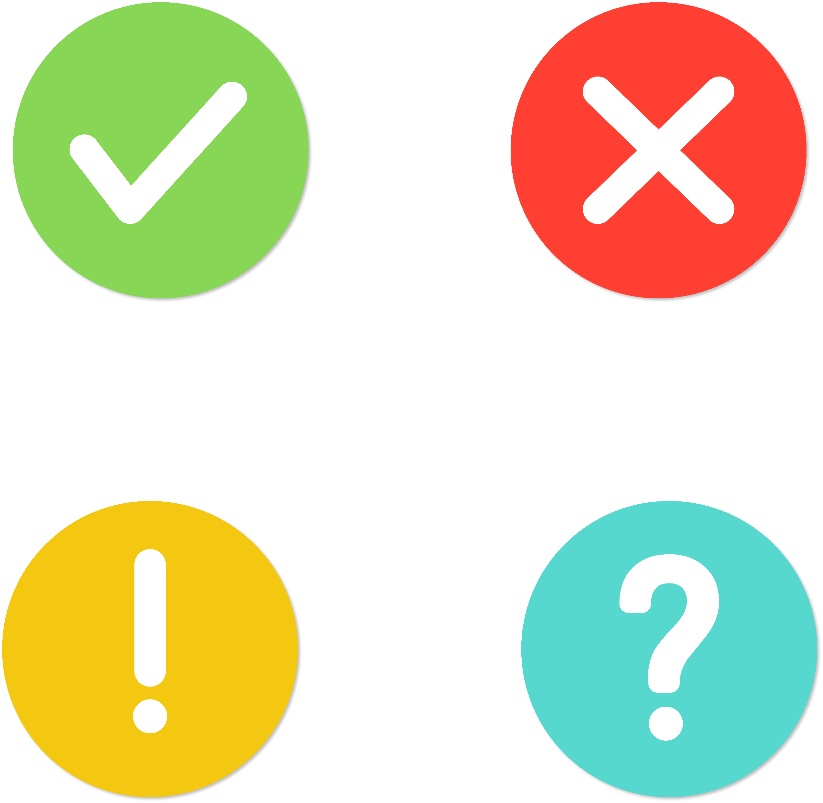 63,1
65,1
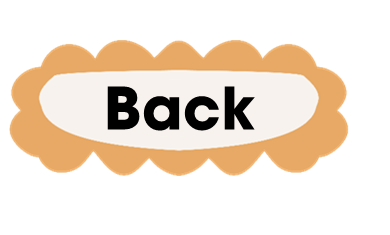 *
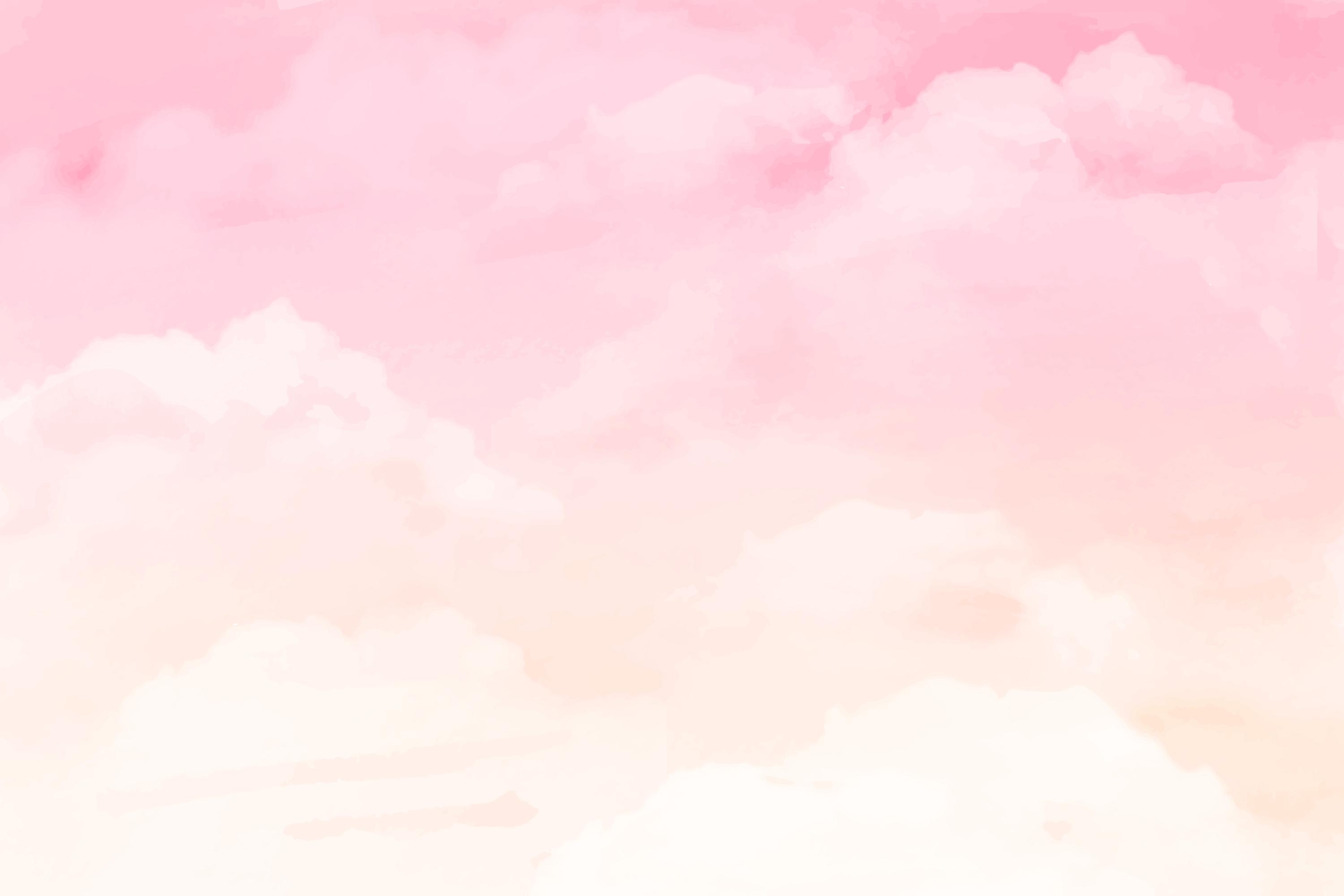 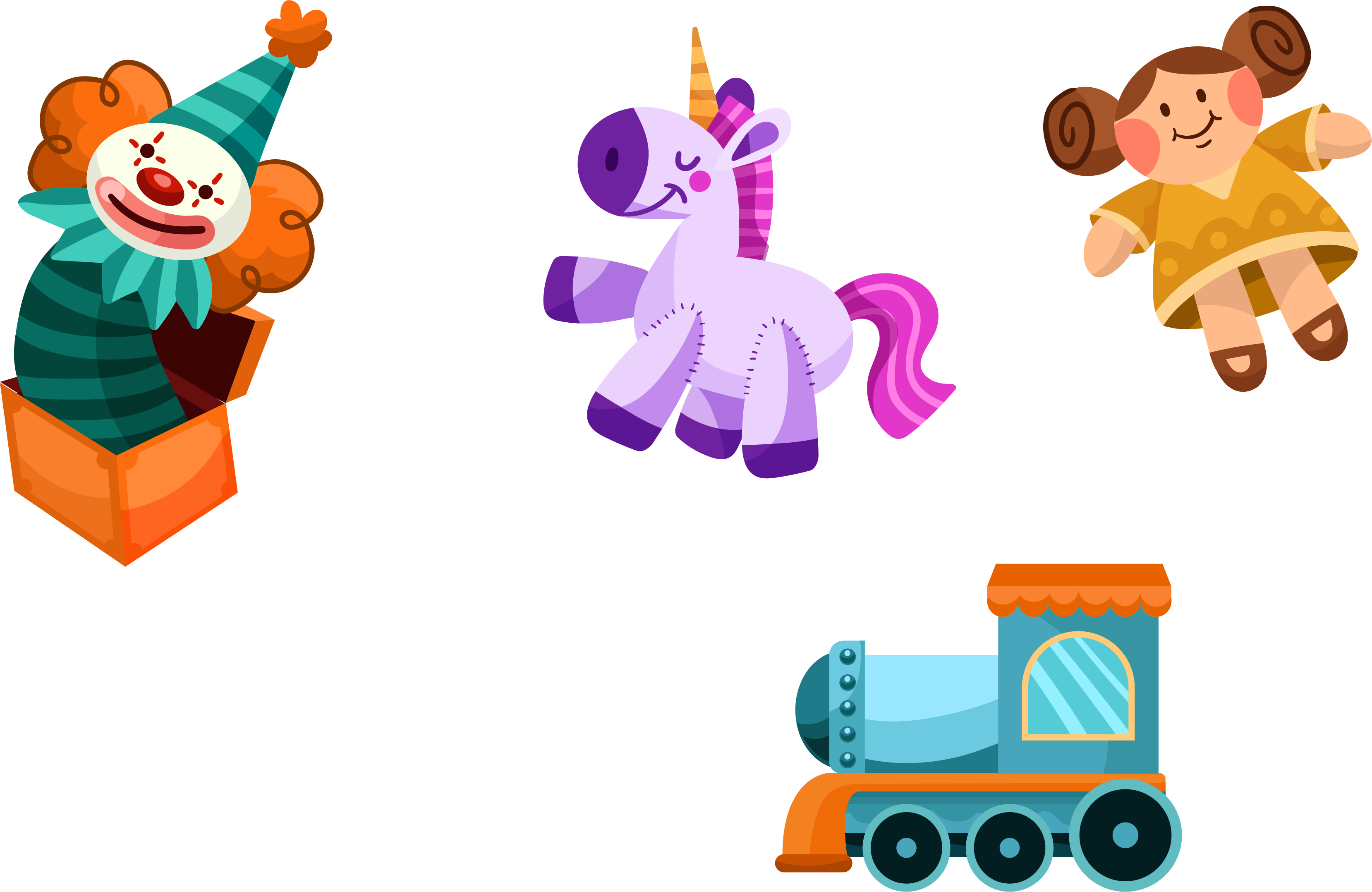 43,4 + 8,9=?
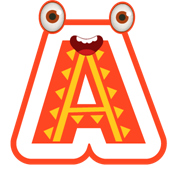 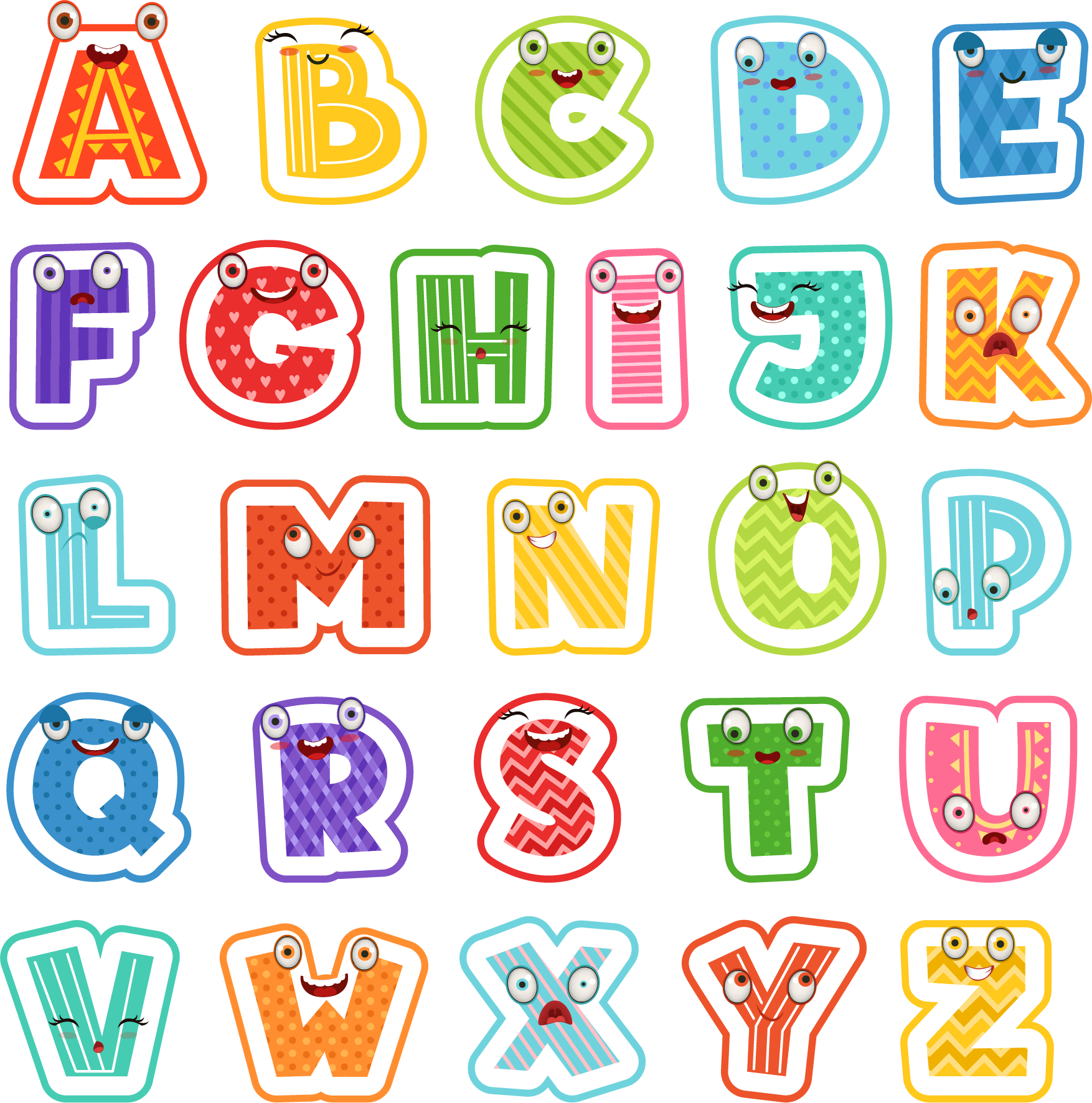 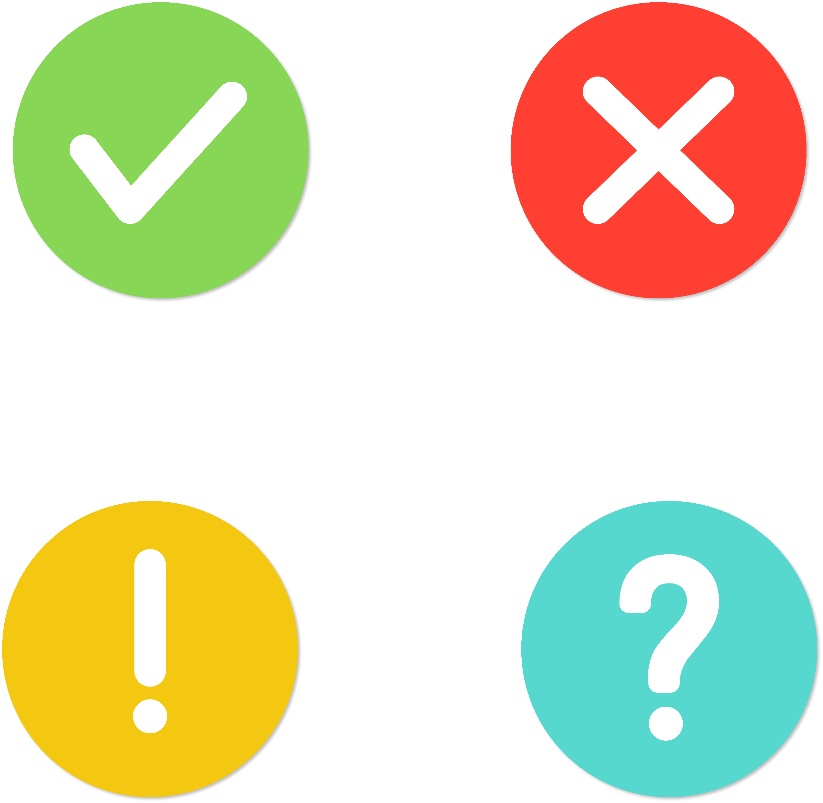 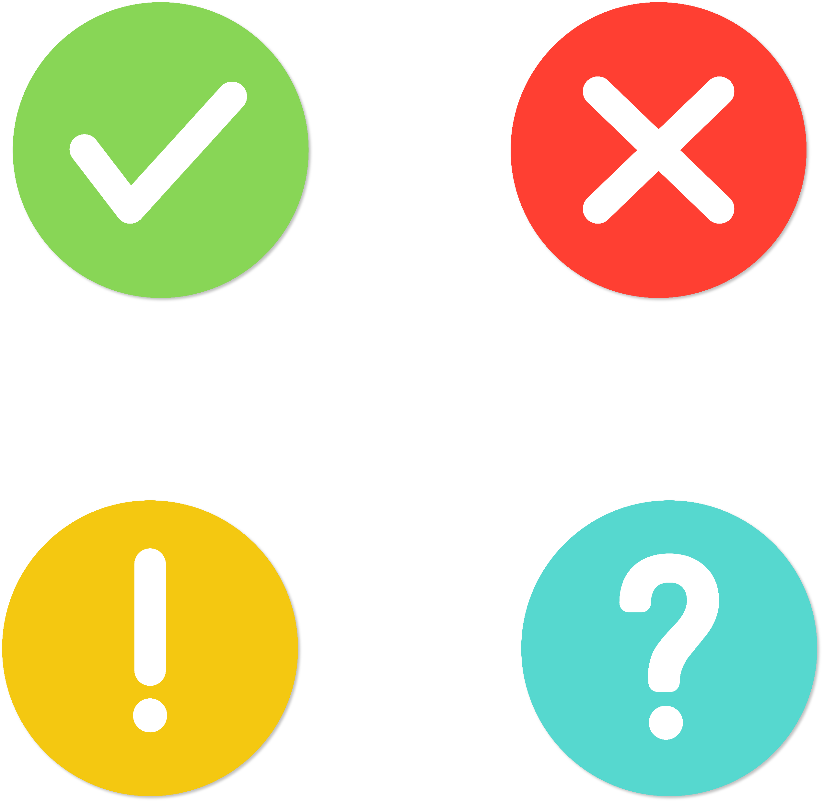 52,3
5,23
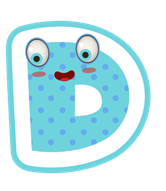 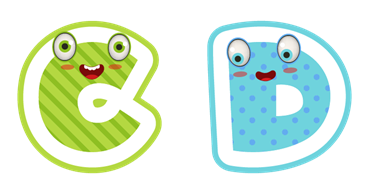 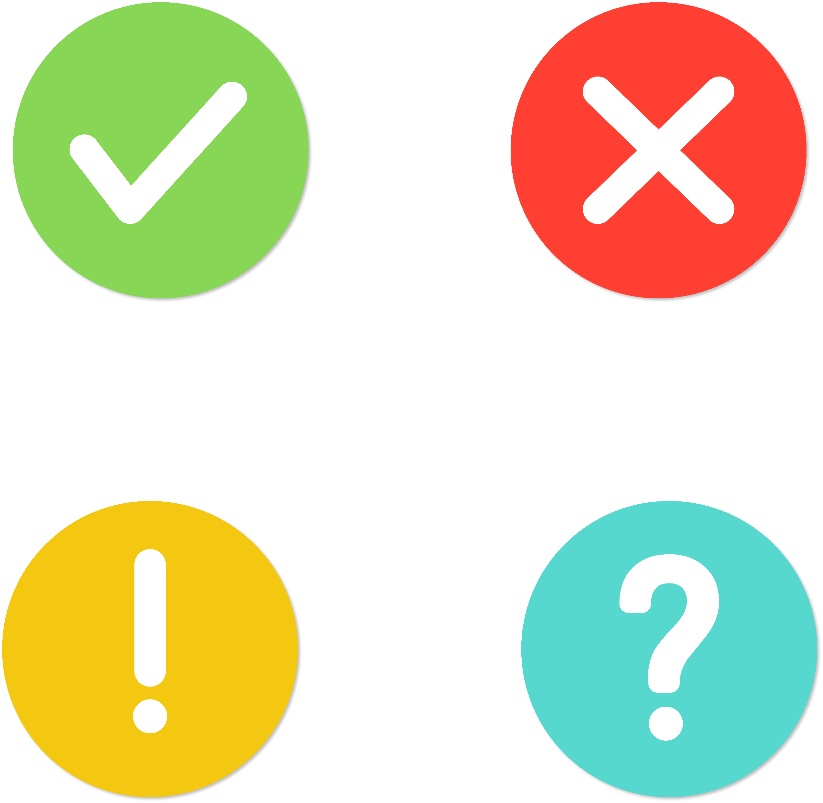 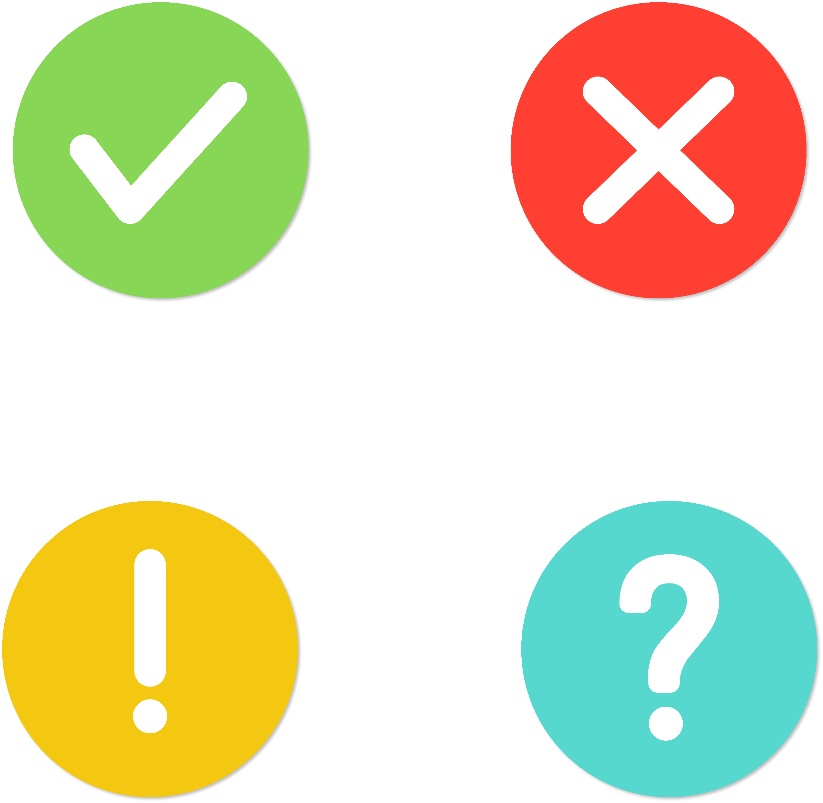 51,49
132,4
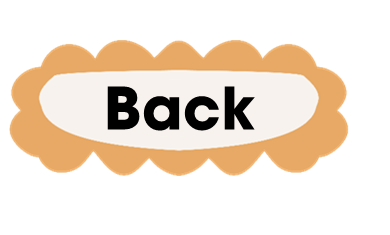 *
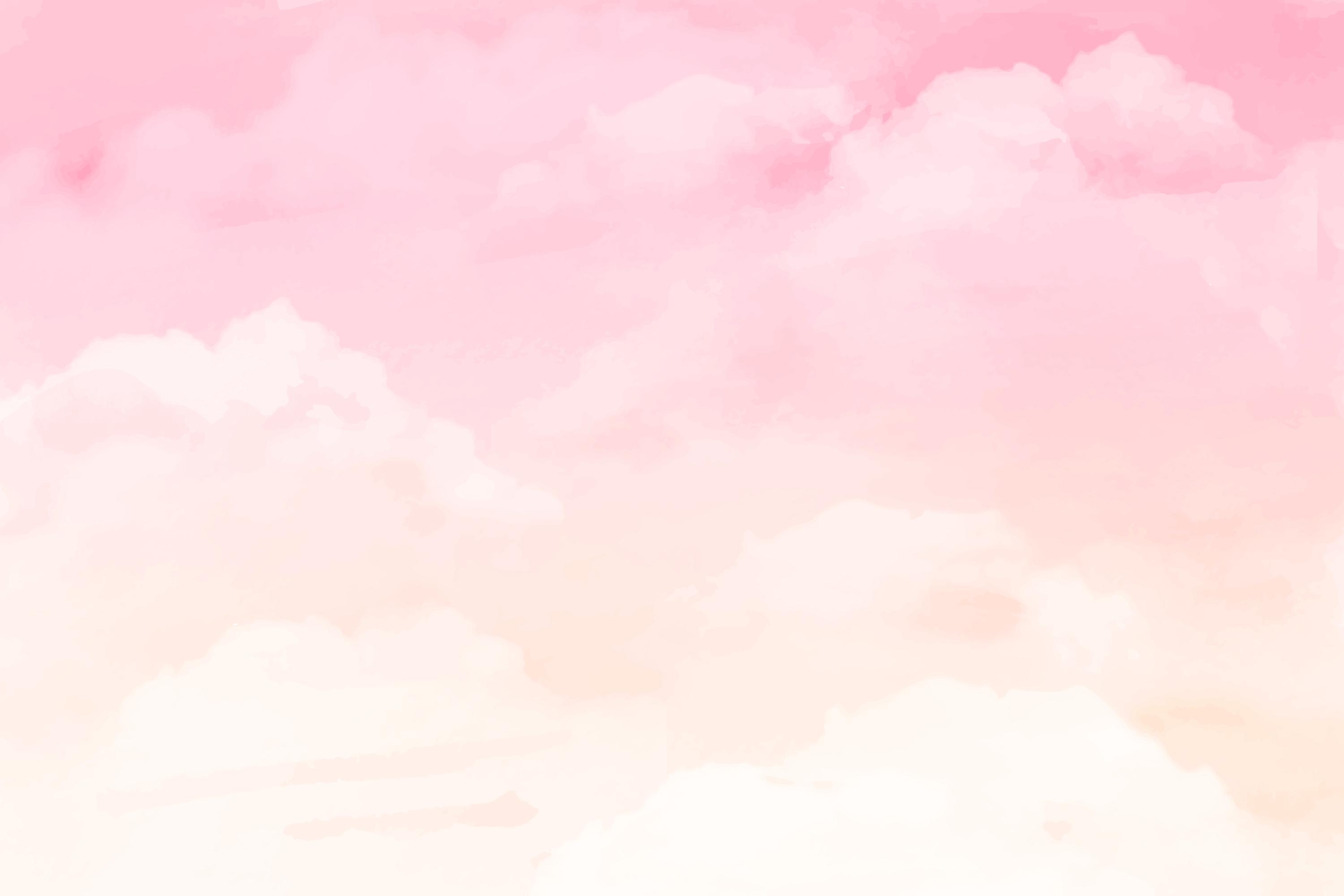 40,05 +45,5 =?
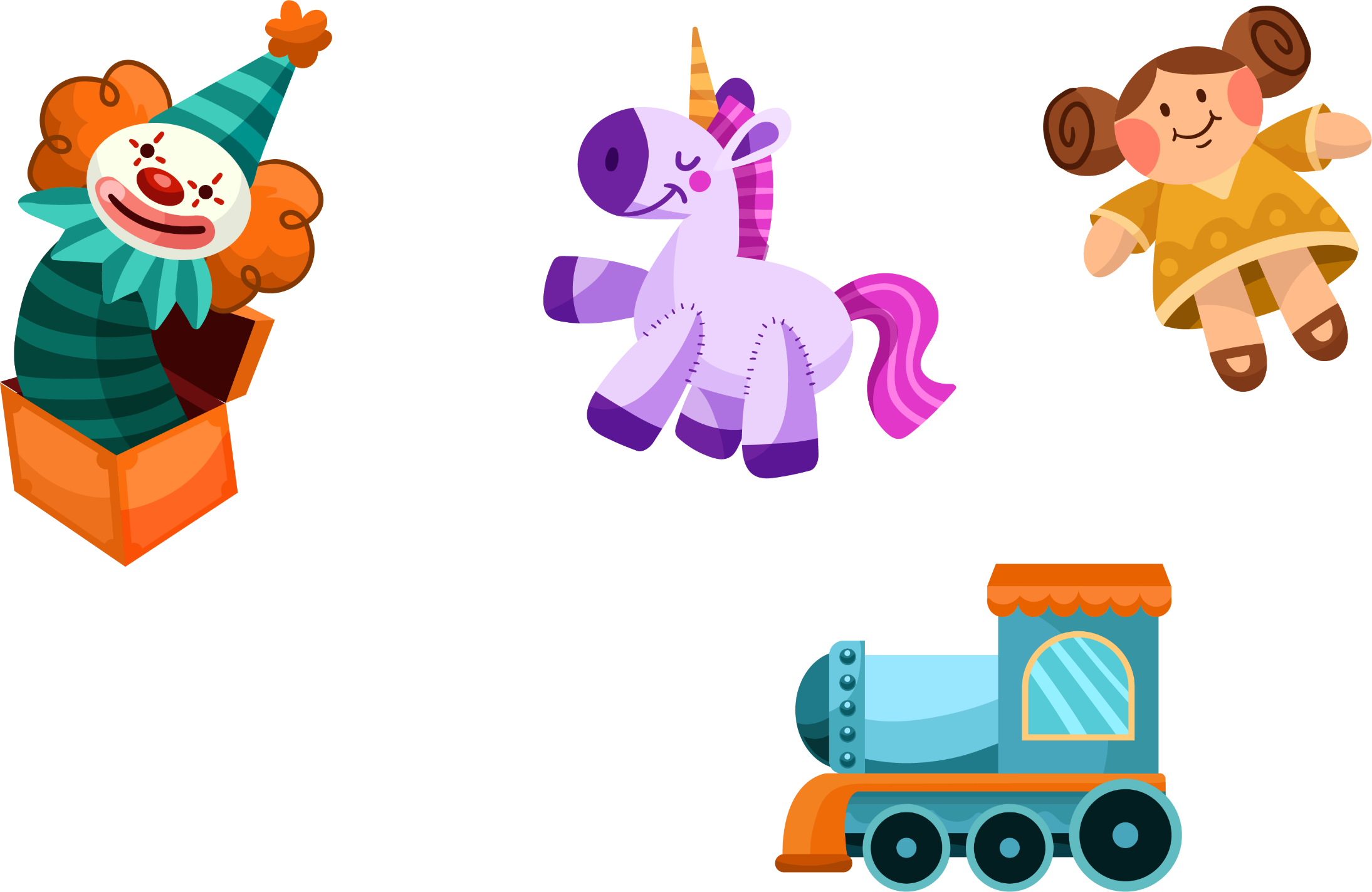 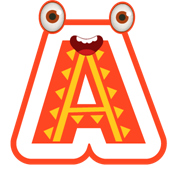 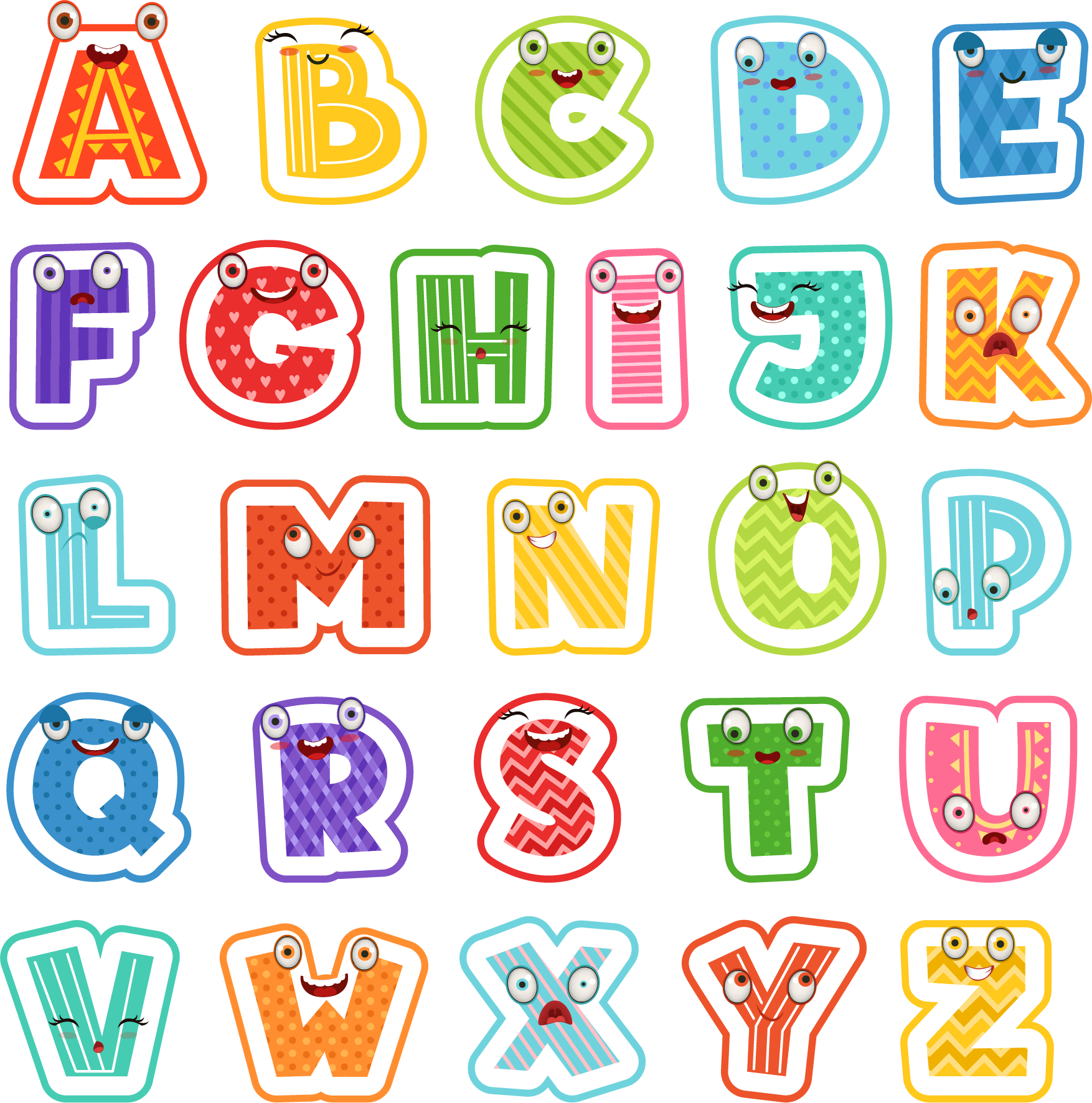 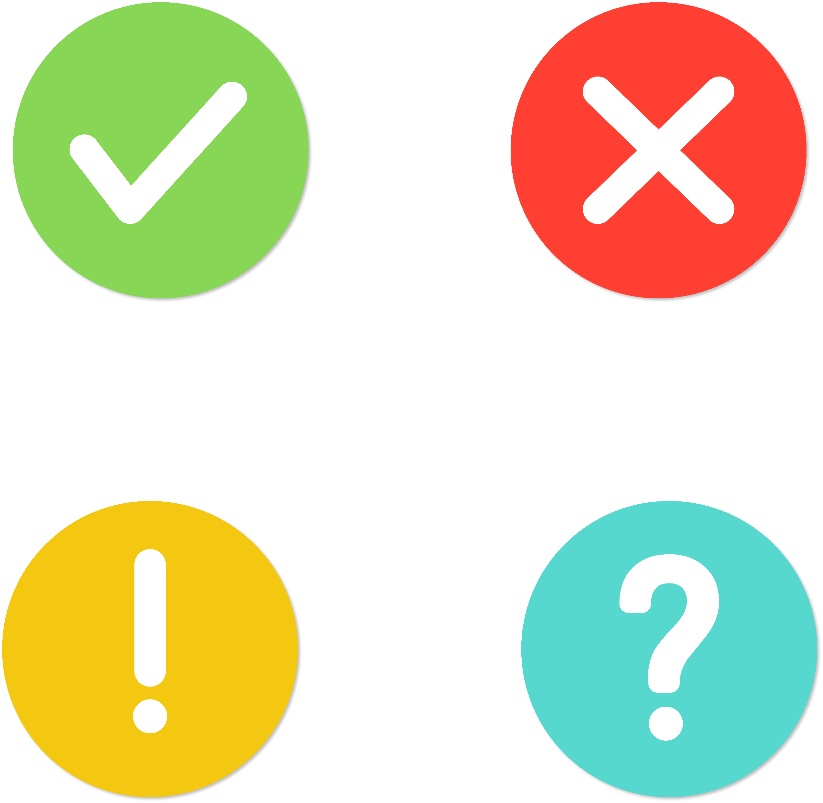 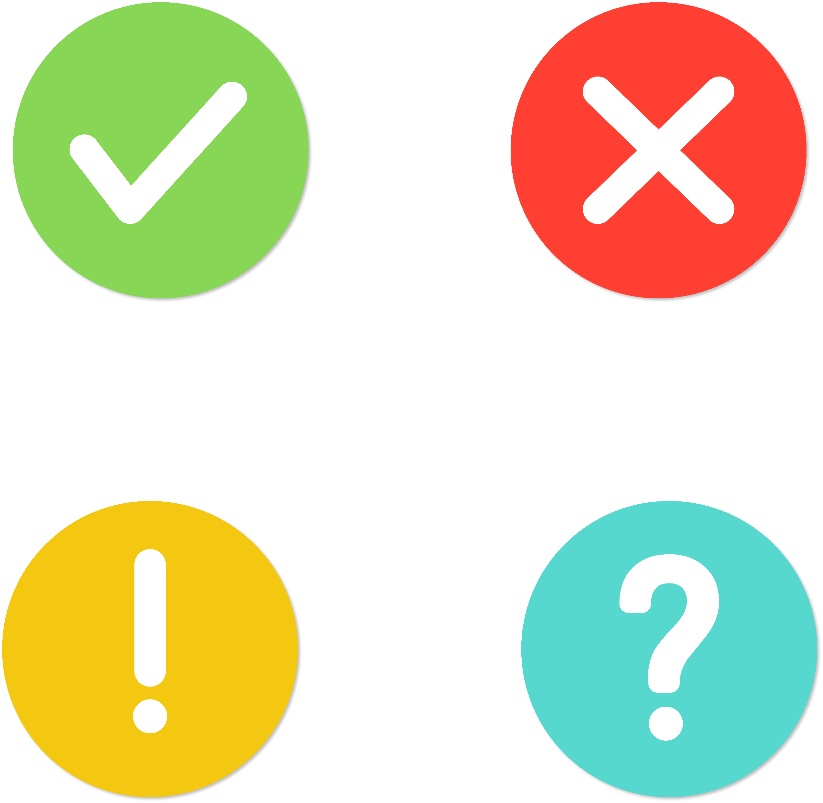 8,555
85,55
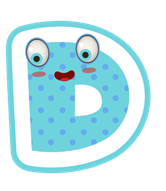 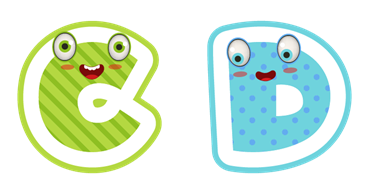 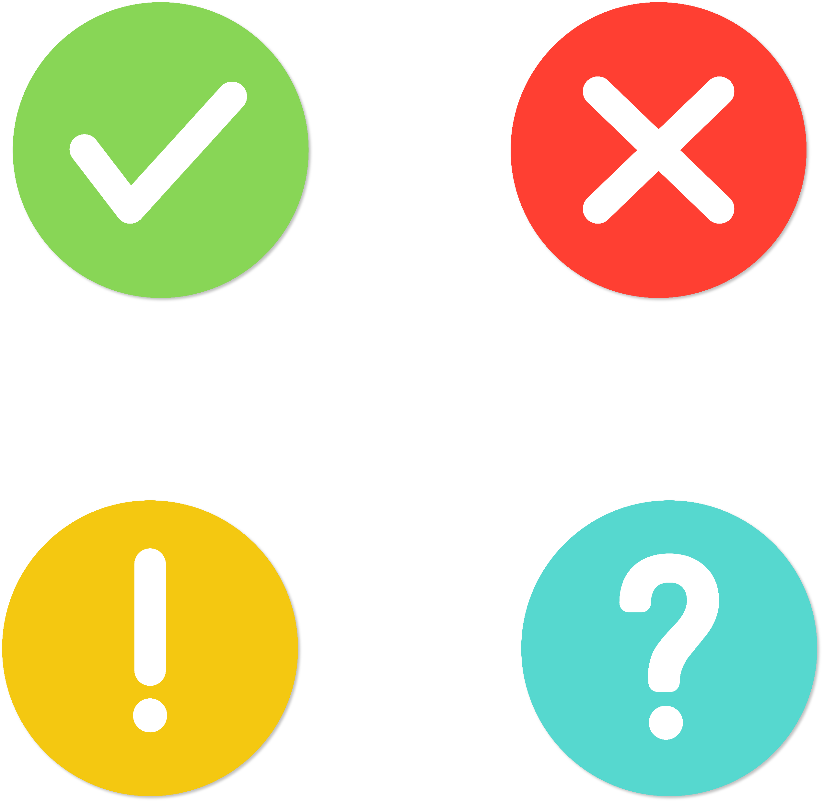 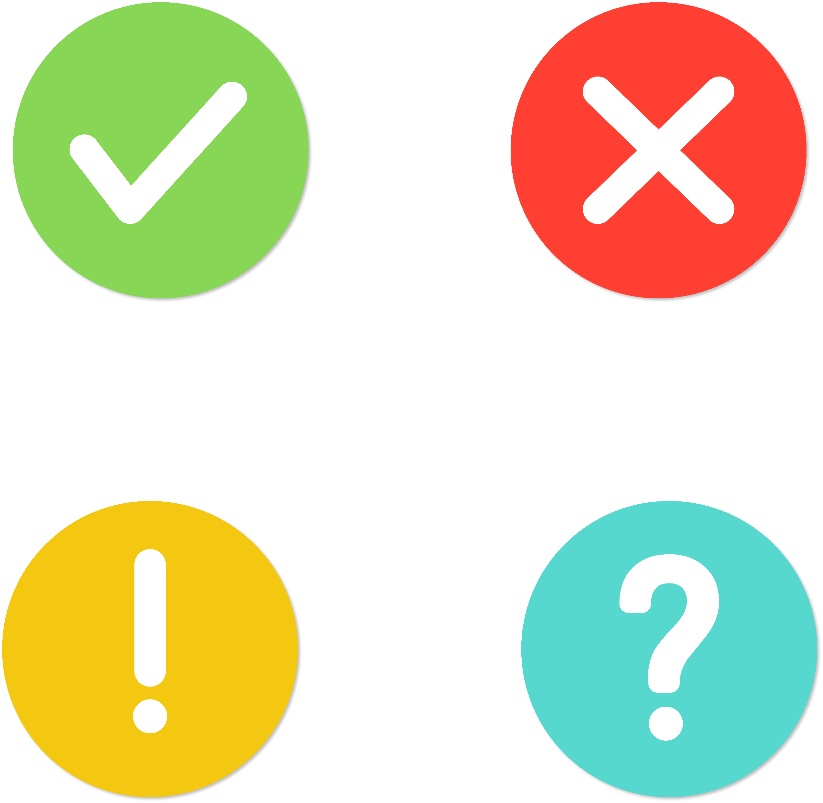 855,5
86
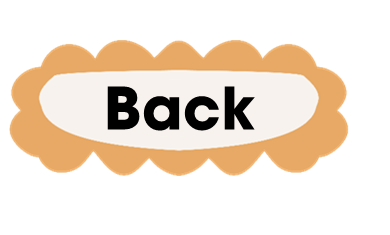 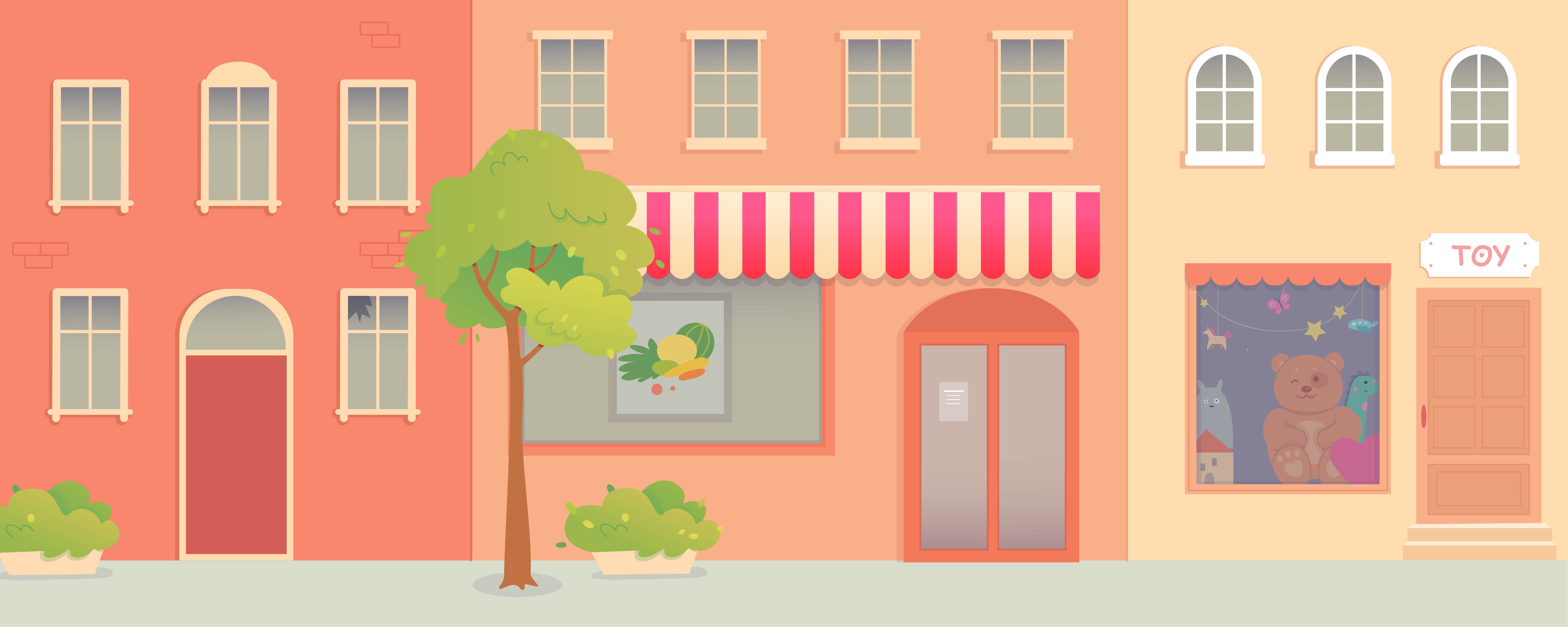 Chúc mừng các em đã mua được nhiều đồ chơi!
Chúc mừng các em đã mua được nhiều đô chơi!